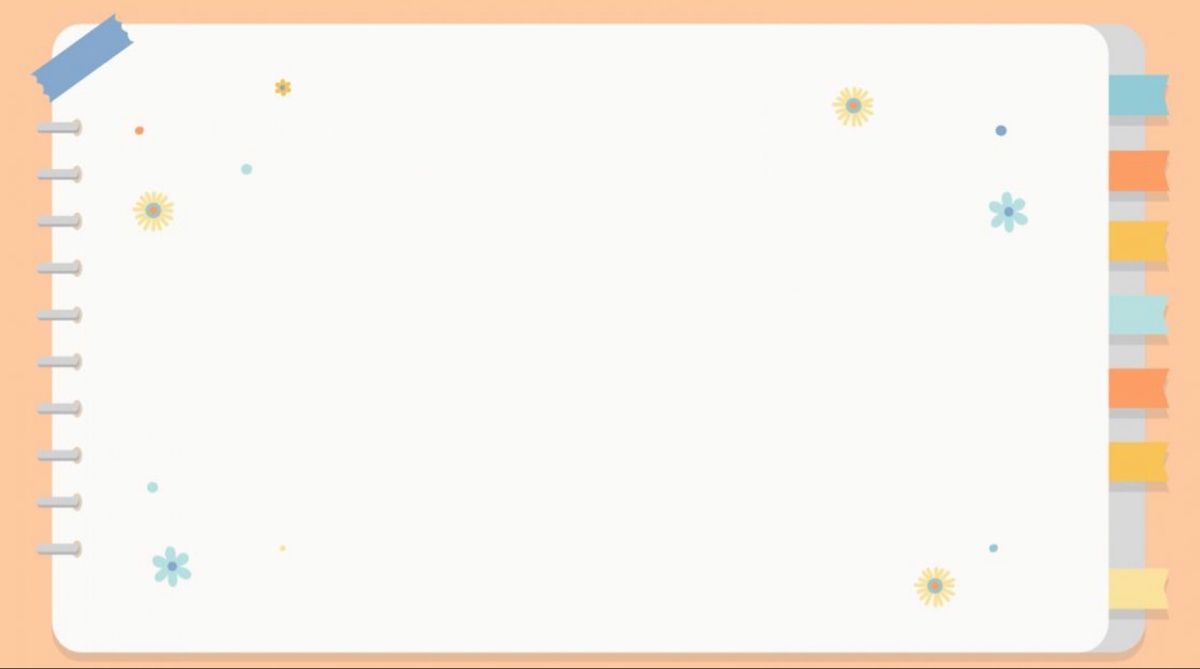 Tuần 7
Bài 4: Kho báu của em
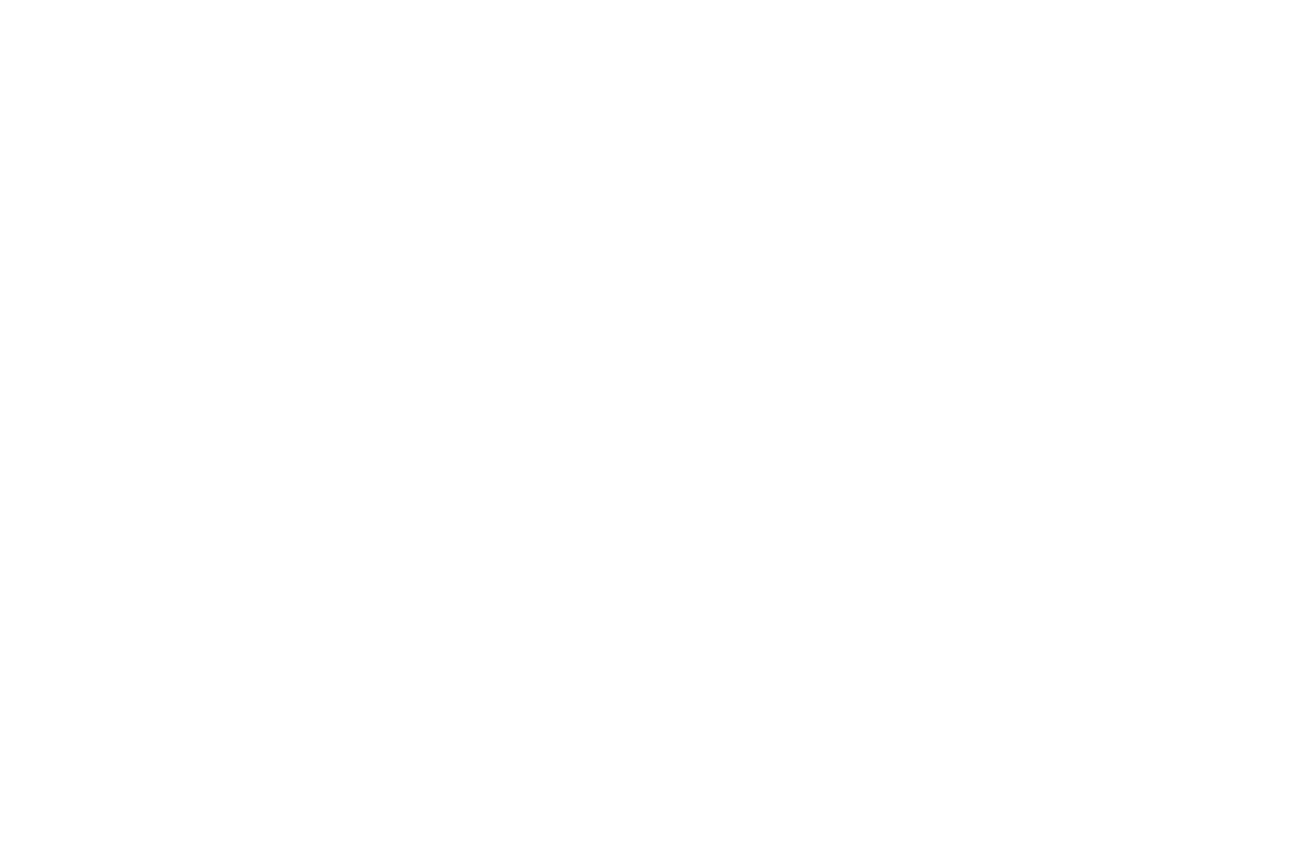 01
,
,
KHOI ĐÔNG
.
Trò chơi: Đuổi hình bắt chữ
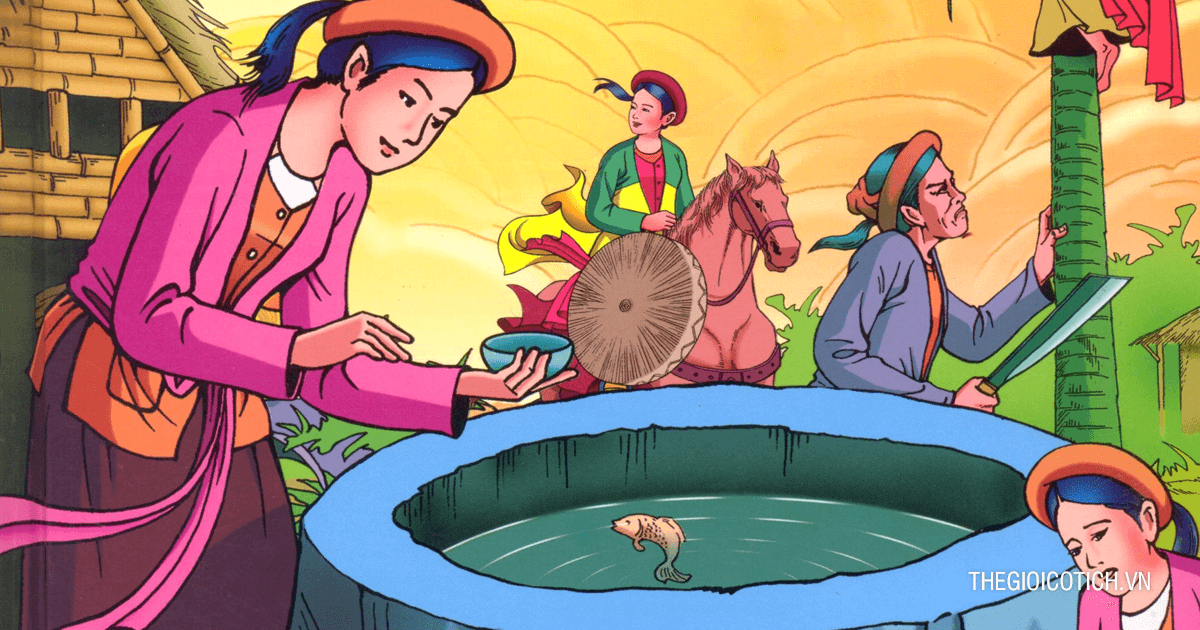 Truyện: Tấm Cám
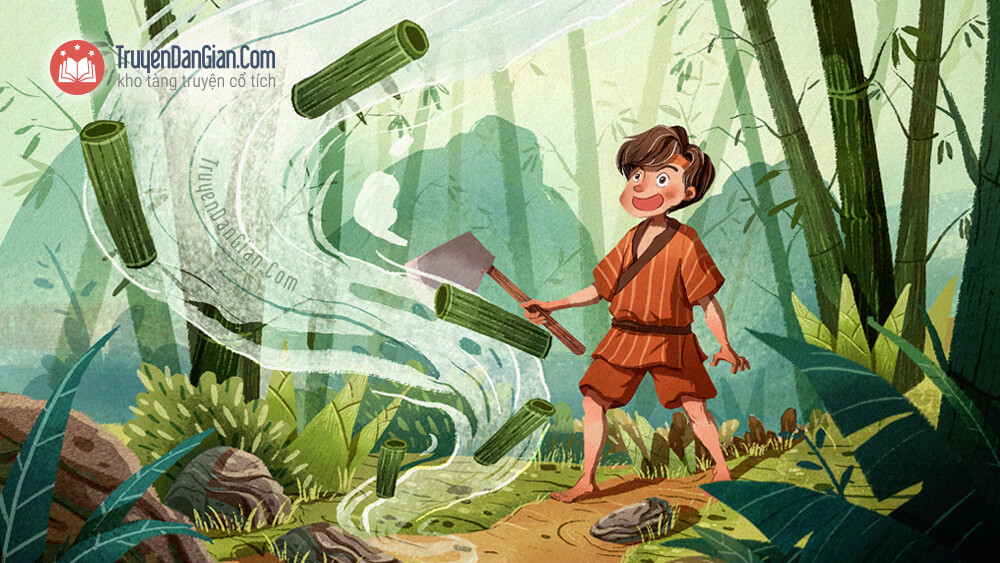 Truyện: Cây tre trăm đốt
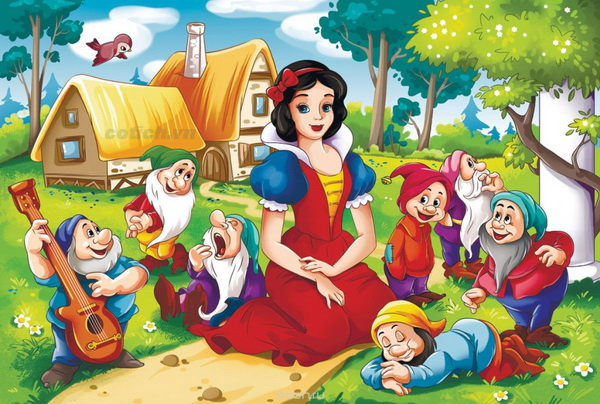 Truyện: Bạch Tuyết và bảy chú lùn
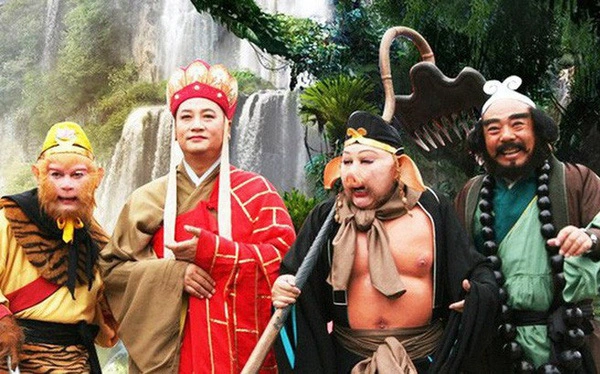 Truyện: Tây Du Kí
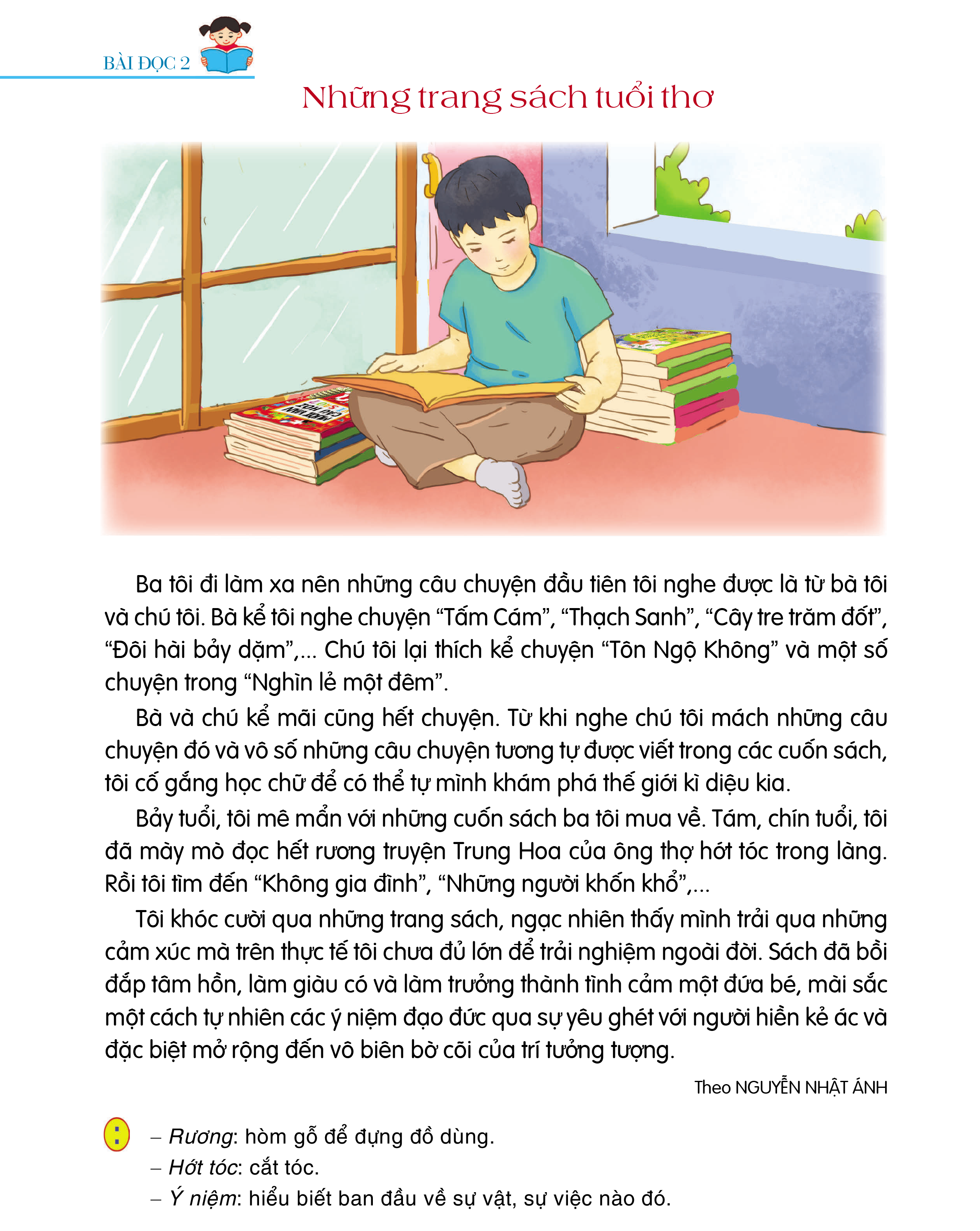 Tuần 7
Bài 4: Kho báu của em
Bài đọc 2: Những trang sách tuổi thơ
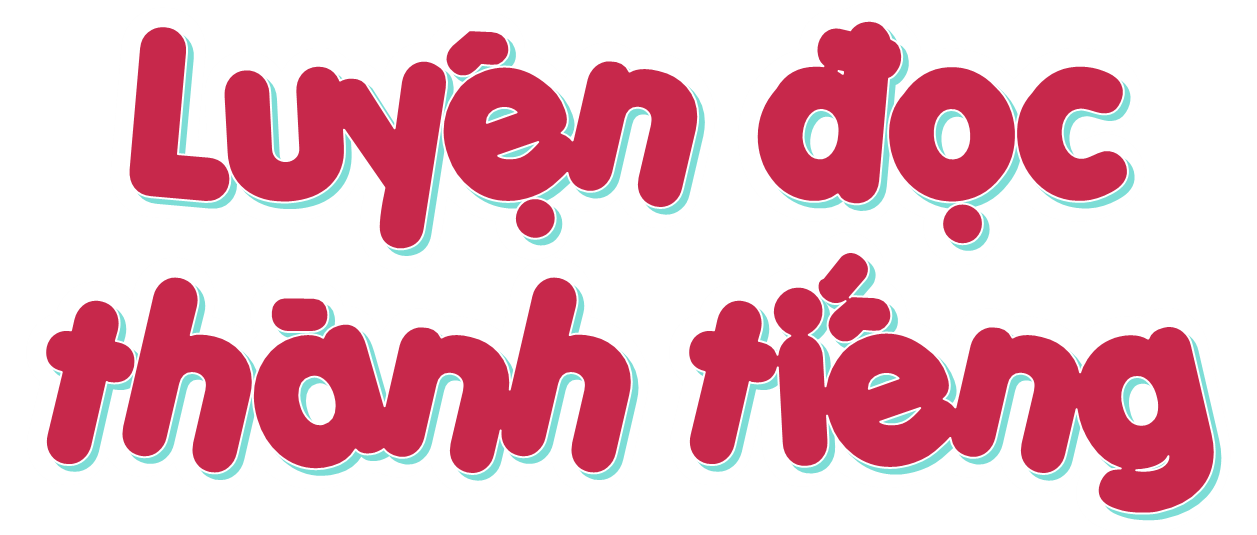 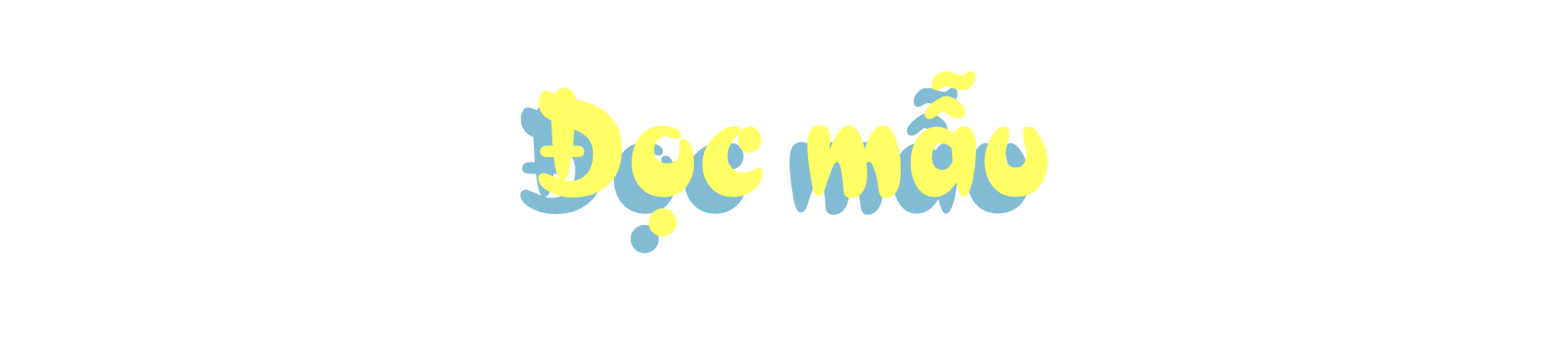 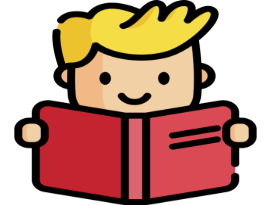 Mắt dõi
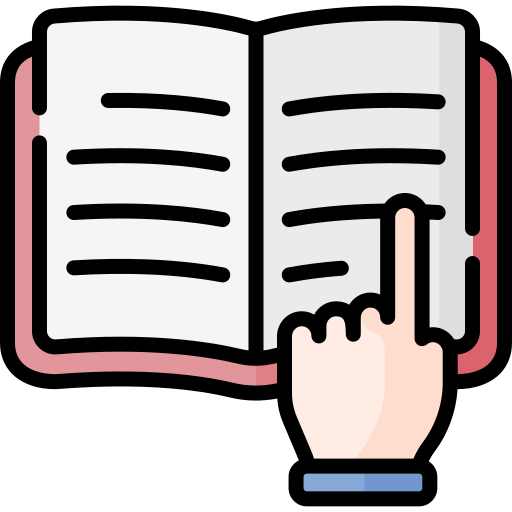 Tay dò
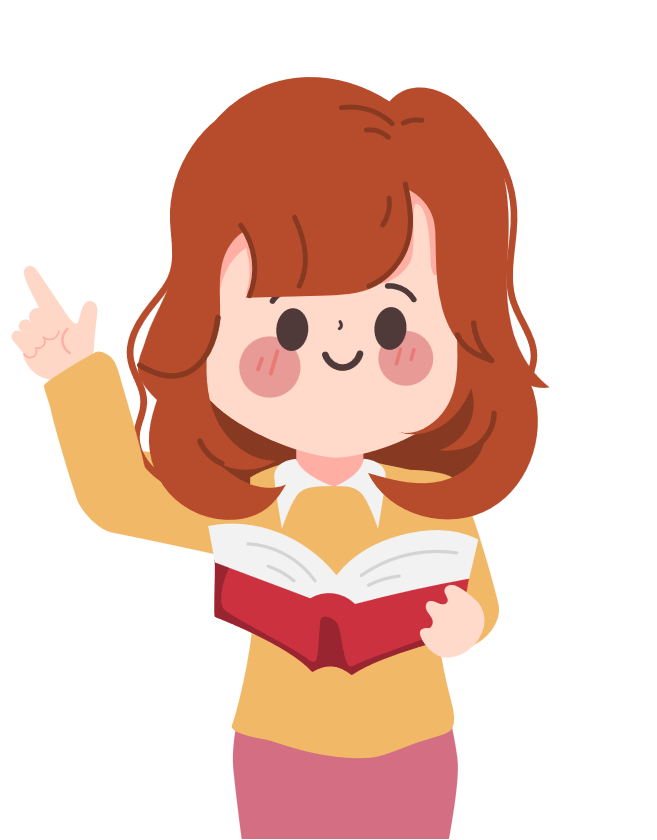 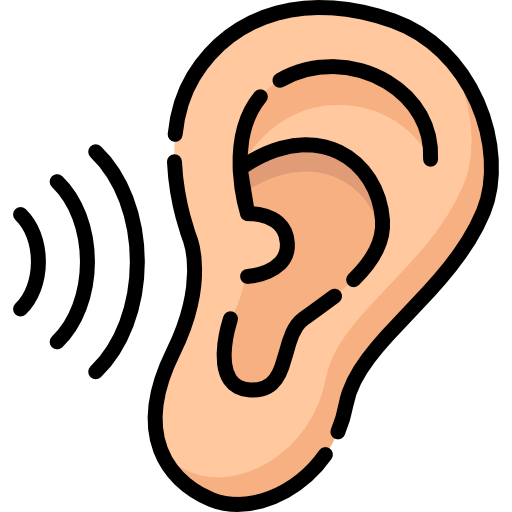 Tai nghe
Những trang sách tuổi thơ
Ba tôi đi làm xa nên những câu chuyện đầu tiên tôi nghe được là từ bà nội và chú tôi. Bà kể tôi nghe chuyện “Tấm Cám”, “Thạch Sanh”, “Cây tre trăm đốt”, “Đôi hài bảy dặm”,….Chú tôi lại thích kể chuyện “Tôn Ngộ Không” và một số chuyện trong “Nghìn lẻ một đêm”.
Bà và chú kể mãi cũng hết chuyện. Từ khi nghe chú tôi mách những câu chuyện đó và vô số những câu chuyện tương tự được viết trong các cuốn sách, tôi cố gắng học chữ để có thể tự mình khám phá thế giới kì diệu kia.
Bảy tuổi, tôi mê mẩn với những cuốn sách ba tôi mua về. Tám, chín tuổi tôi đã mày mò đọc hết rương truyện Trung Hoa của ông thợ hớt tóc trong làng.  Rồi tôi tìm đến “Không gia đình”, “Những người khốn khổ”,…
Tôi khóc cười qua những trang sách, ngạc nhiên thấy mình trải qua những cảm xúc mà trên thực tế tôi chưa đủ lớn để trải nghiệm ngoài đời. Sách đã bồi đắp tâm hồn, làm giàu có và làm trưởng thành tình cảm một đứa bé, mài sắc một cách tự nhiên các ý niệm đạo đức qua sự yêu ghét với người hiền kẻ ác và đặc biệt mở rộng đến vô biên bờ cõi của trí tưởng tượng.
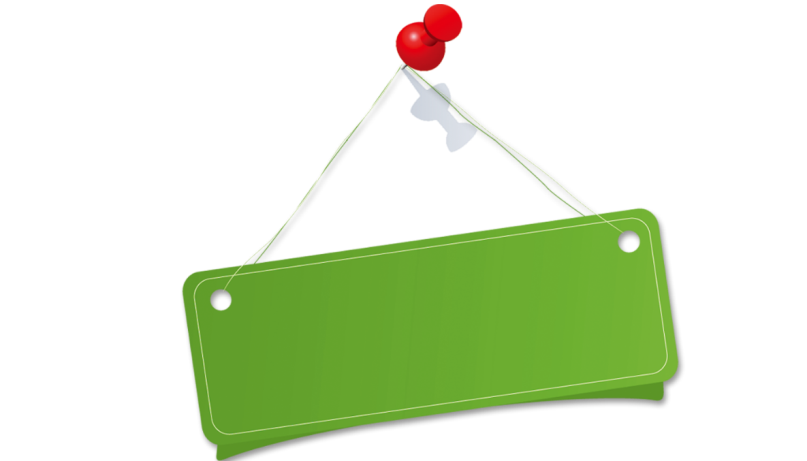 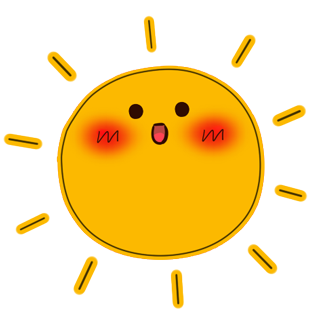 TỪ KHÓ
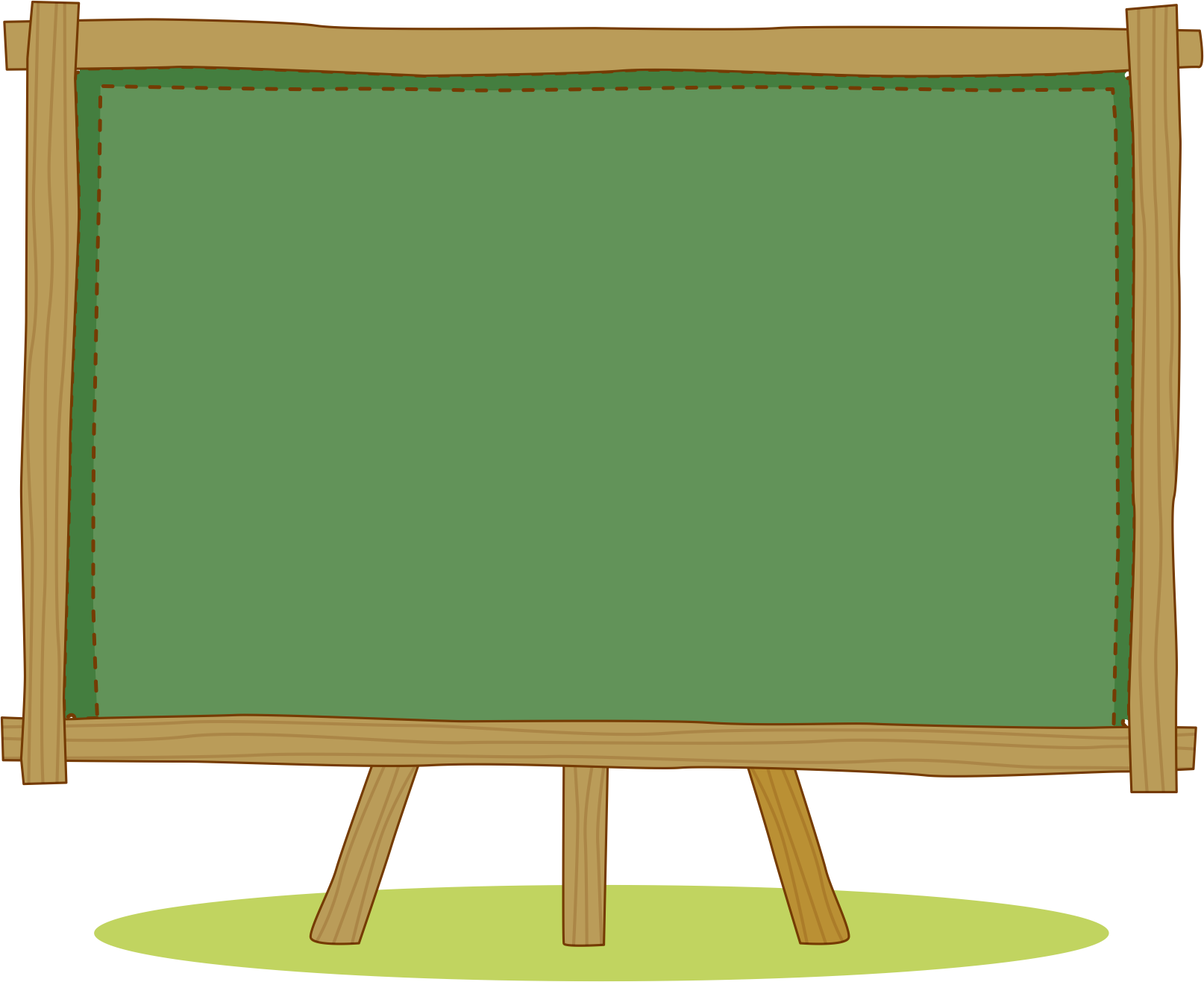 Hòm gỗ để đựng đồ dung
rương:
Cắt tóc
Hớt tóc:
Ý niệm:
Hiểu biết ban đầu về sự vật, sự việc nào đó
Chia đoạn
Ba tôi đi làm xa nên những câu chuyện đầu tiên tôi nghe được là từ bà nội và chú tôi. Bà kể tôi nghe chuyện “Tấm Cám”, “Thạch Sanh”, “Cây tre trăm đốt”, “Đôi hài bảy dặm”,….Chú tôi lại thích kể chuyện “Tôn Ngộ Không” và một số chuyện trong “Nghìn lẻ một đêm”.
1
Bà và chú kể mãi cũng hết chuyện. Từ khi nghe chú tôi mách những câu chuyện đó và vô số những câu chuyện tương tự được viết trong các cuốn sách, tôi cố gắng học chữ để có thể tự mình khám phá thế giới kì diệu kia.
2
Bảy tuổi, tôi mê mẩn với những cuốn sách ba tôi mua về. Tám, chín tuổi tôi đã mày mò đọc hết rương truyện Trung Hoa của ông thợ hớt tóc trong làng.  Rồi tôi tìm đến “Không gia đình”, “Những người khốn khổ”,…
3
Tôi khóc cười qua những trang sách, ngạc nhiên thấy mình trải qua những cảm xúc mà trên thực tế tôi chưa đủ lớn để trải nghiệm ngoài đời. Sách đã bồi đắp tâm hồn, làm giàu có và làm trưởng thành tình cảm một đứa bé, mài sắc một cách tự nhiên các ý niệm đạo đức qua sự yêu ghét với người hiền kẻ ác và đặc biệt mở rộng đến vô biên bờ cõi của trí tưởng tượng.
4
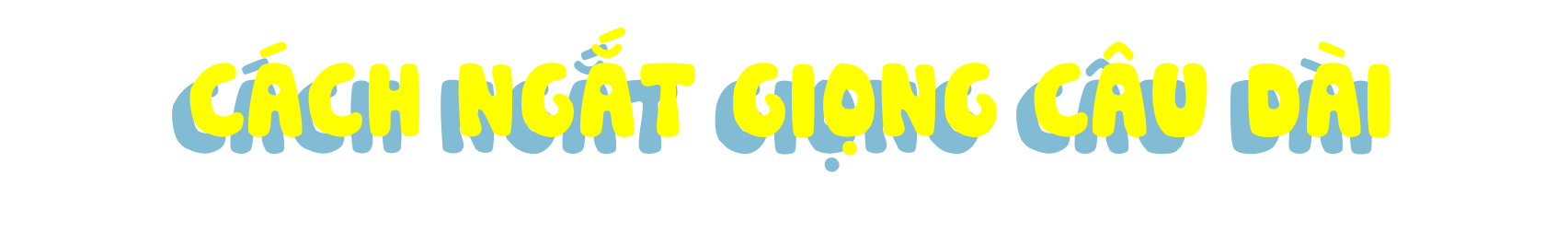 Nhấn mạnh vào tên của những câu chuyện, tác phẩm.
Từ khi nghe chú tôi mách những câu chuyện đó và vô số những câu chuyện tương tự được viết trong các cuốn sách, tôi cố gắng học chữ để có thể tự mình khám phá thế giới kì diệu kia.
Sách đã bồi đắp tâm hồn, làm giàu có và làm trưởng thành tình cảm một đứa bé, mài sắc một cách tự nhiên các ý niệm đạo đức qua sự yêu ghét với người hiền kẻ ác và đặc biệt mở rộng đến vô biên bờ cõi của trí tưởng tượng.
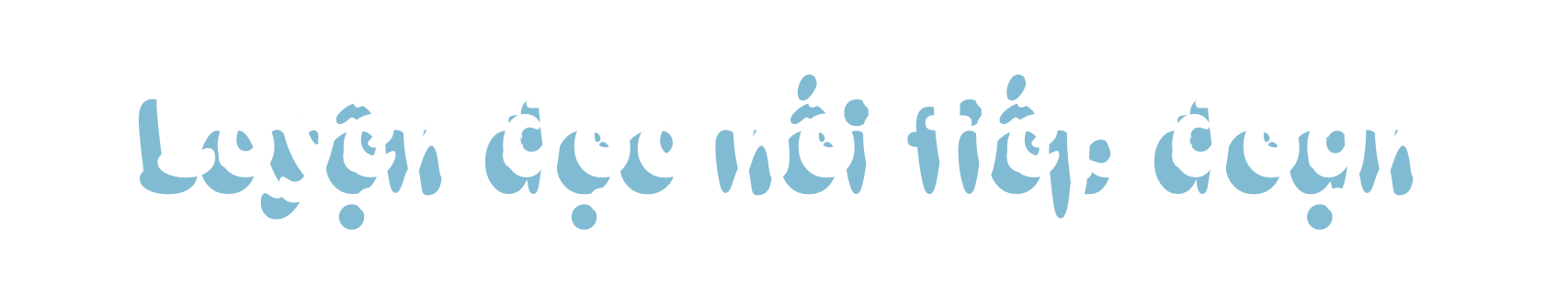 Ba tôi đi làm xa nên những câu chuyện đầu tiên tôi nghe được là từ bà nội và chú tôi. Bà kể tôi nghe chuyện “Tấm Cám”, “Thạch Sanh”, “Cây tre trăm đốt”, “Đôi hài bảy dặm”,….Chú tôi lại thích kể chuyện “Tôn Ngộ Không” và một số chuyện trong “Nghìn lẻ một đêm”.
1
Bà và chú kể mãi cũng hết chuyện. Từ khi nghe chú tôi mách những câu chuyện đó và vô số những câu chuyện tương tự được viết trong các cuốn sách, tôi cố gắng học chữ để có thể tự mình khám phá thế giới kì diệu kia.
2
Bảy tuổi, tôi mê mẩn với những cuốn sách ba tôi mua về. Tám, chín tuổi tôi đã mày mò đọc hết rương truyện Trung Hoa của ông thợ hớt tóc trong làng.  Rồi tôi tìm đến “Không gia đình”, “Những người khốn khổ”,…
3
Tôi khóc cười qua những trang sách, ngạc nhiên thấy mình trải qua những cảm xúc mà trên thực tế tôi chưa đủ lớn để trải nghiệm ngoài đời. Sách đã bồi đắp tâm hồn, làm giàu có và làm trưởng thành tình cảm một đứa bé, mài sắc một cách tự nhiên các ý niệm đạo đức qua sự yêu ghét với người hiền kẻ ác và đặc biệt mở rộng đến vô biên bờ cõi của trí tưởng tượng.
4
LUYỆN ĐỌC TRONG NHÓM
Yêu Cầu
Phân công đọc theo đoạn.
Tất cả thành viên đều đọc.
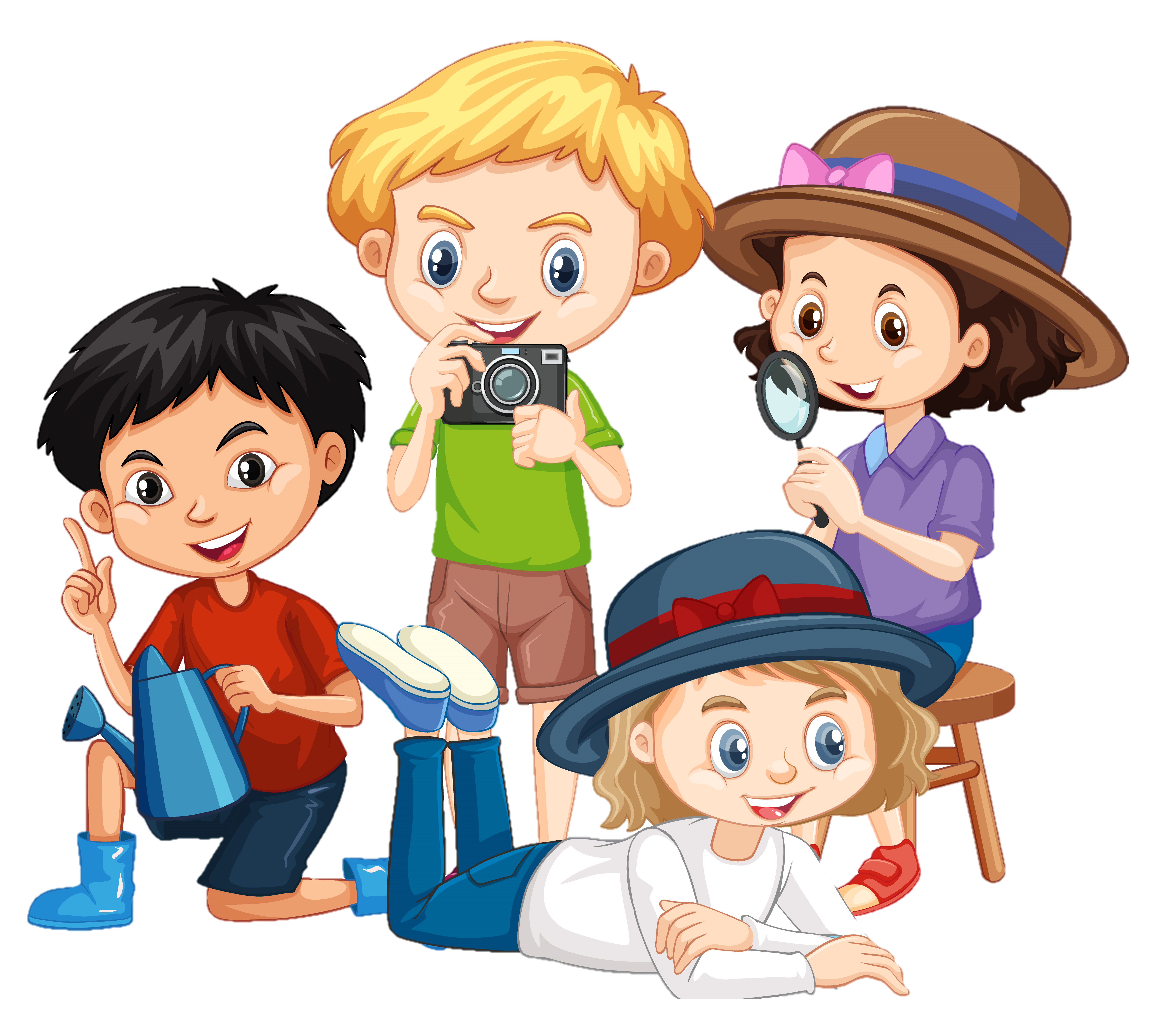 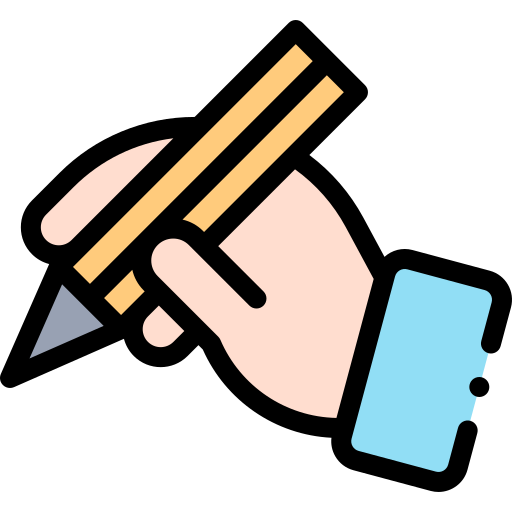 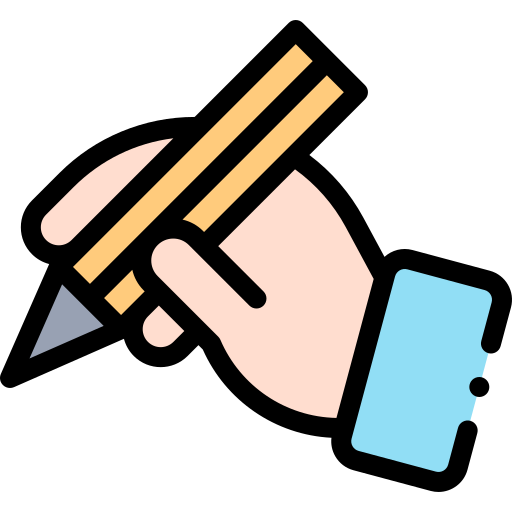 ĐỌC TRƯỚC LỚP
Tiêu chí đánh giá
1. Đọc đúng.
2. Đọc to, rõ.
3. Đọc ngắt, nghỉ đúng chỗ.
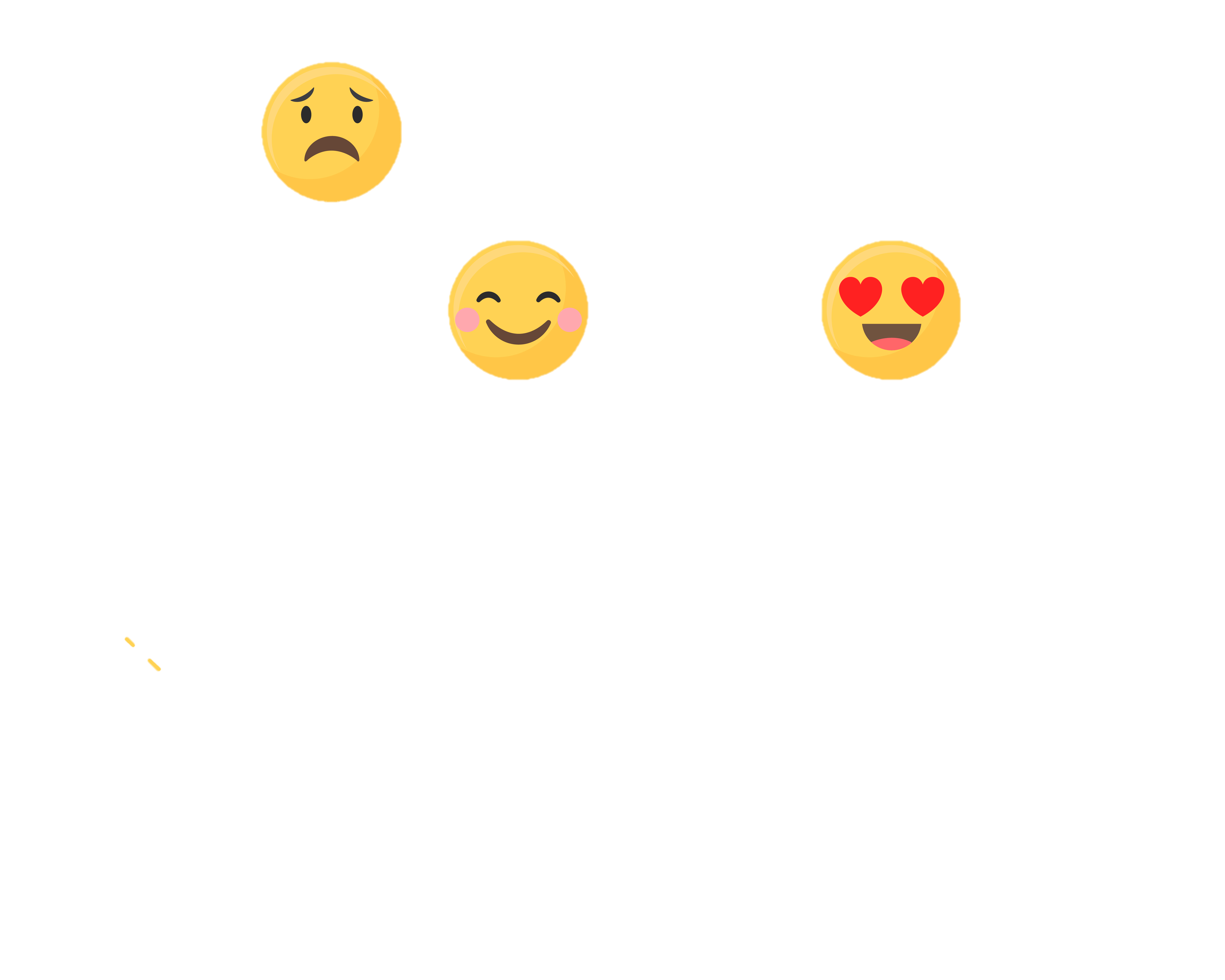 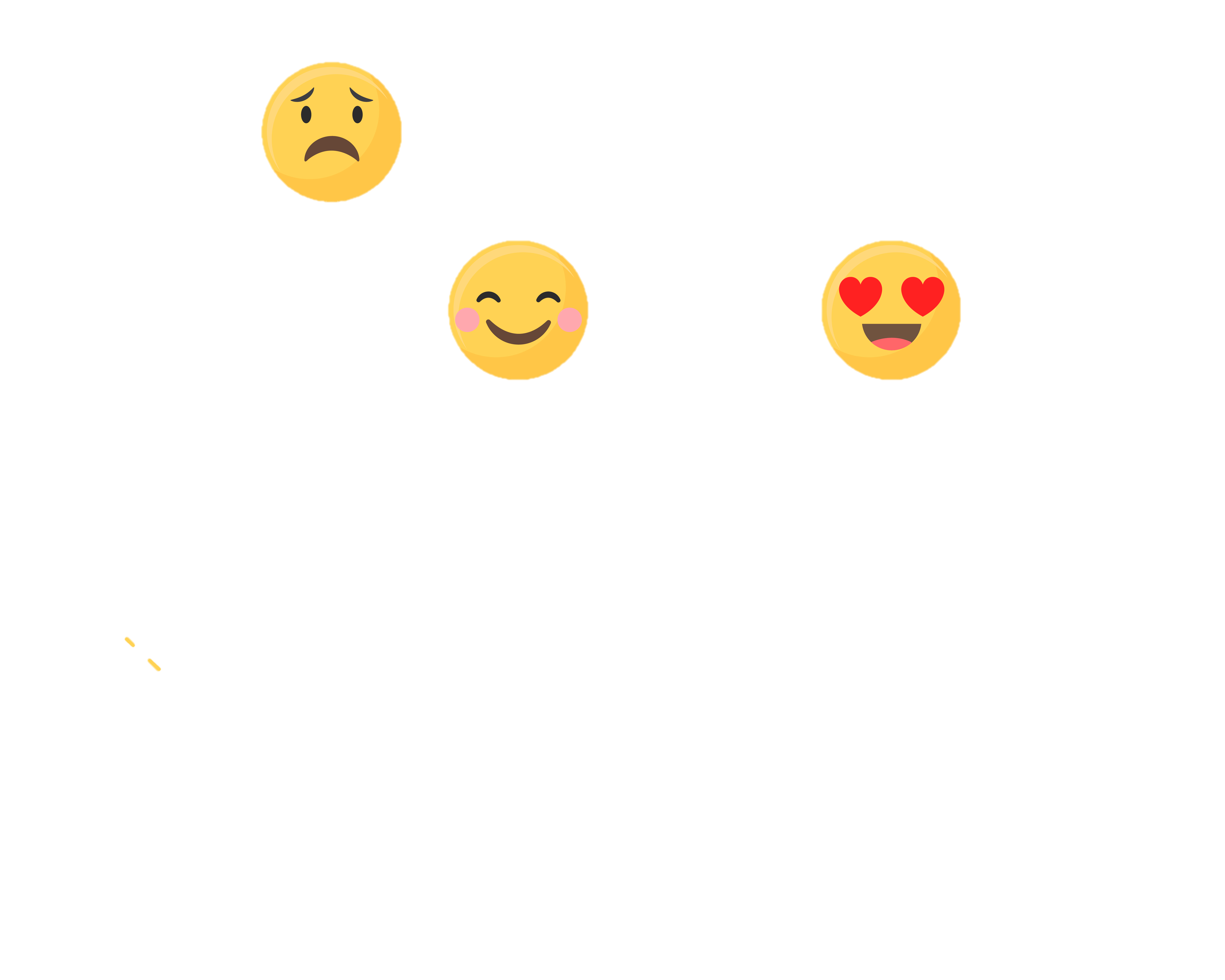 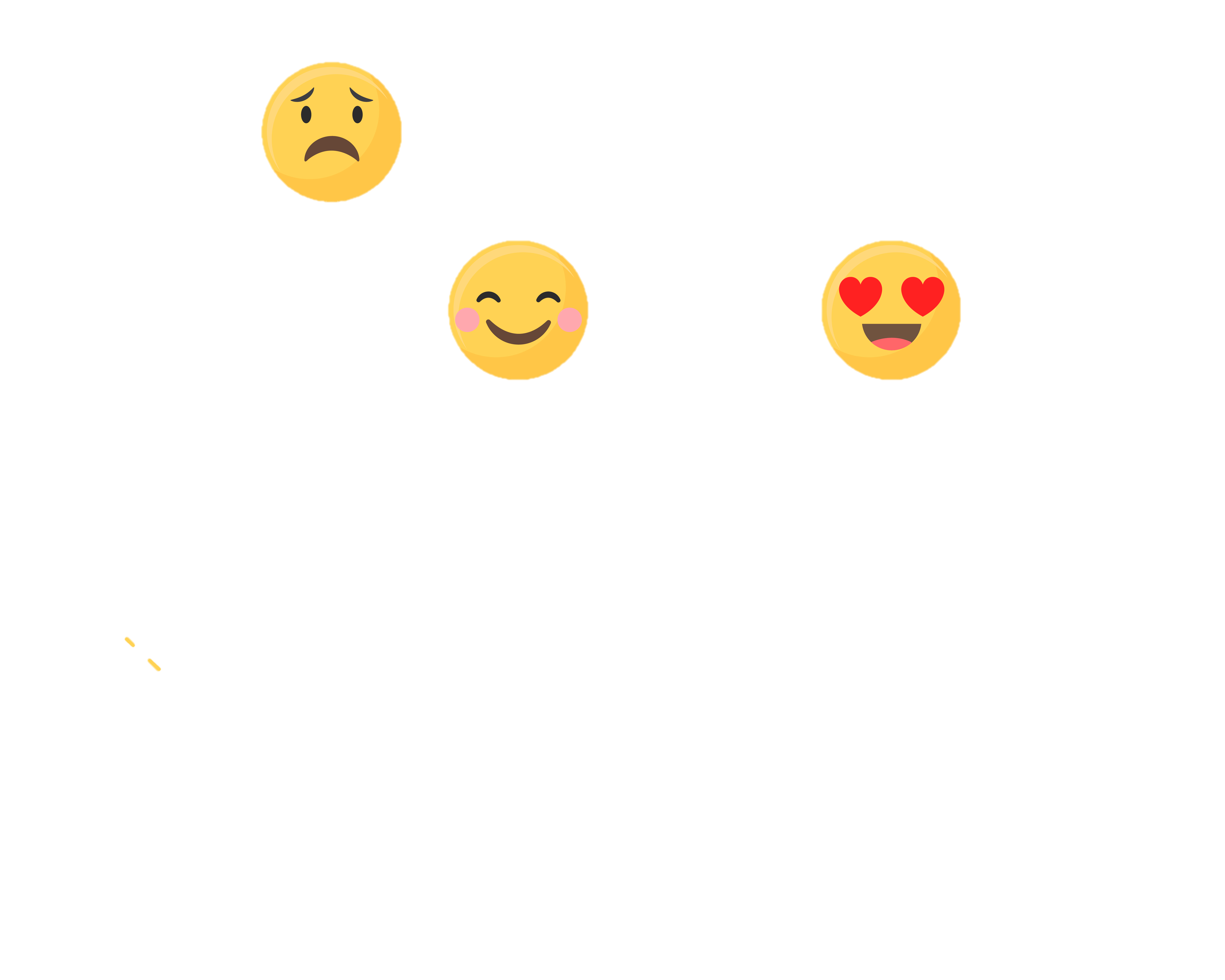 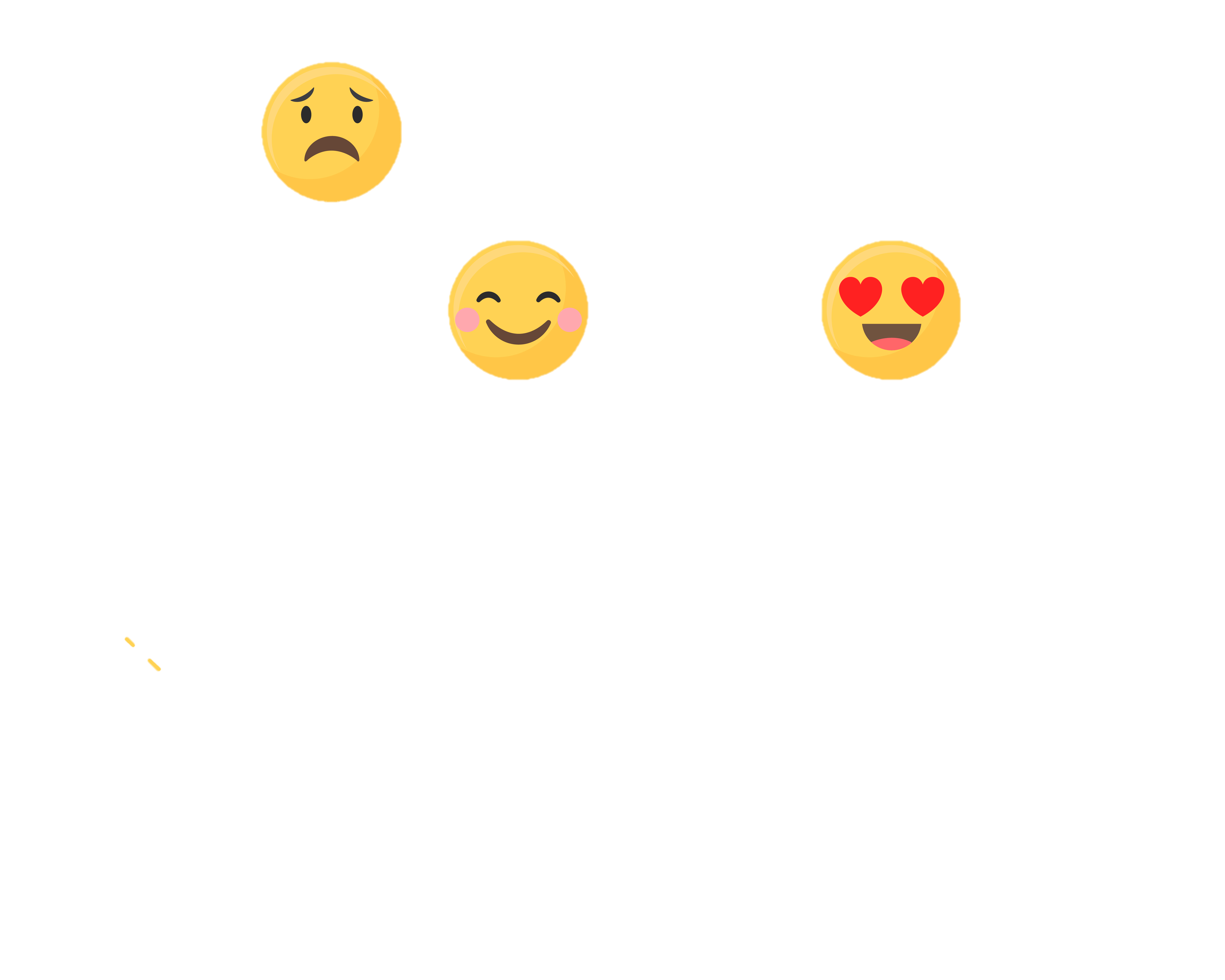 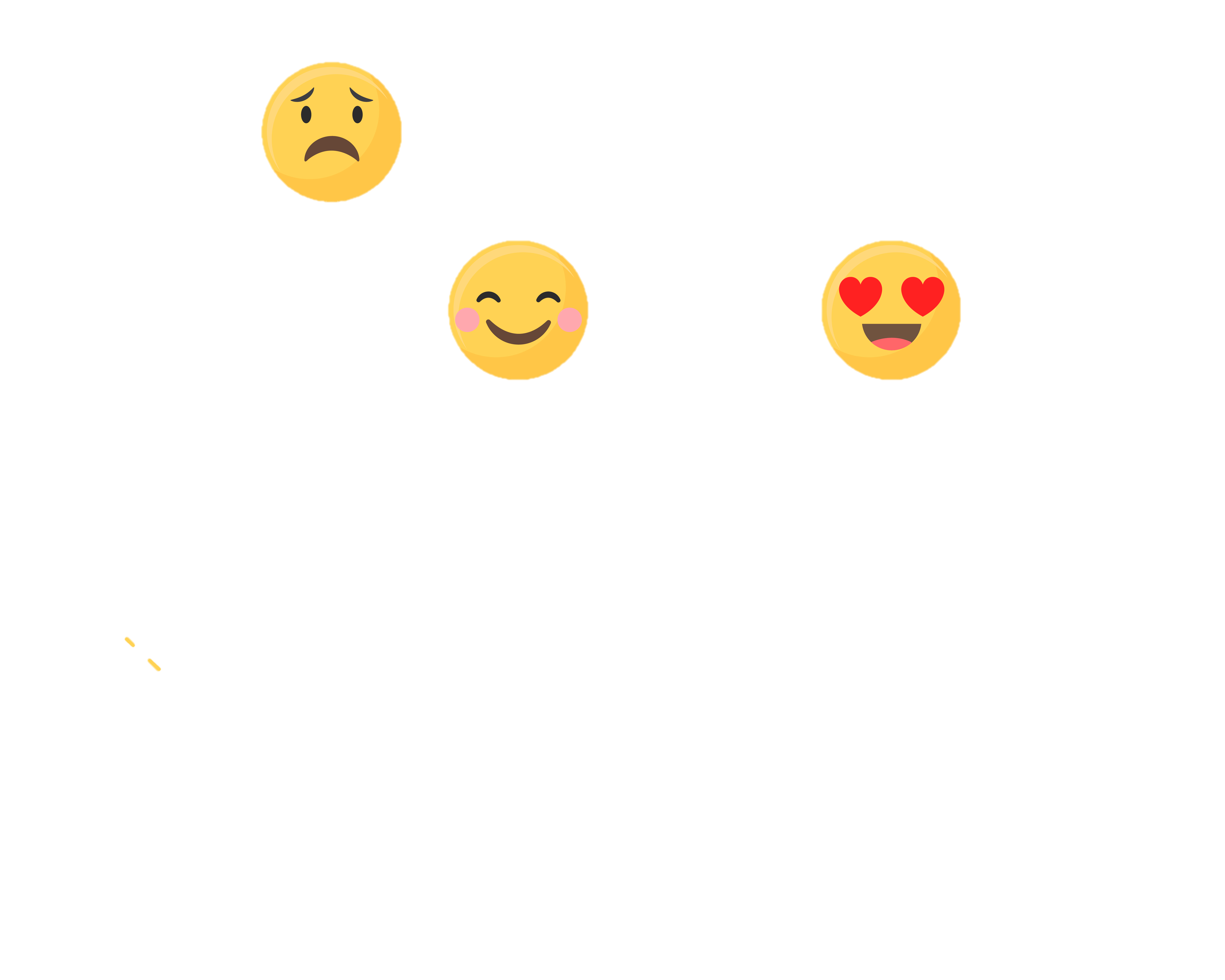 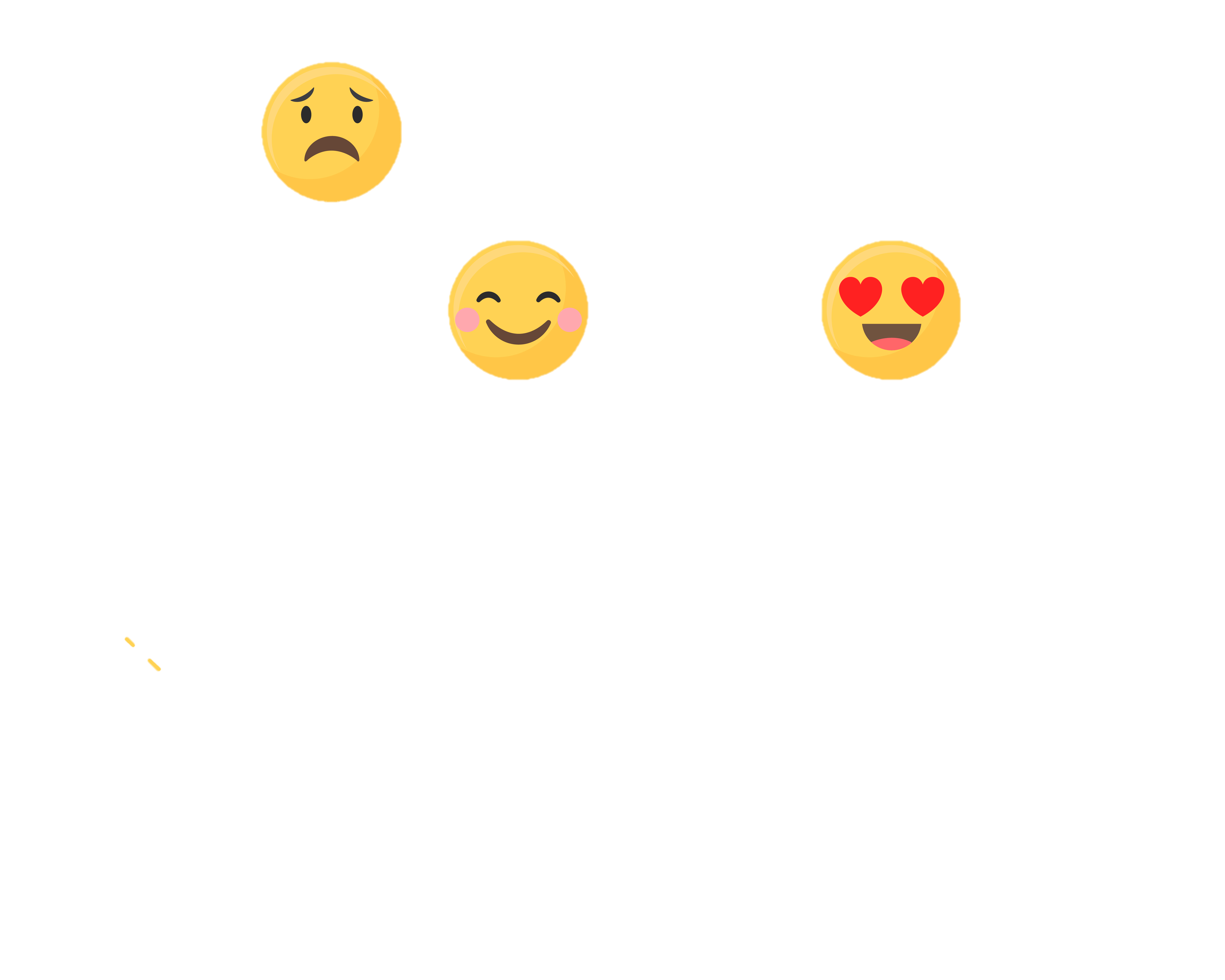 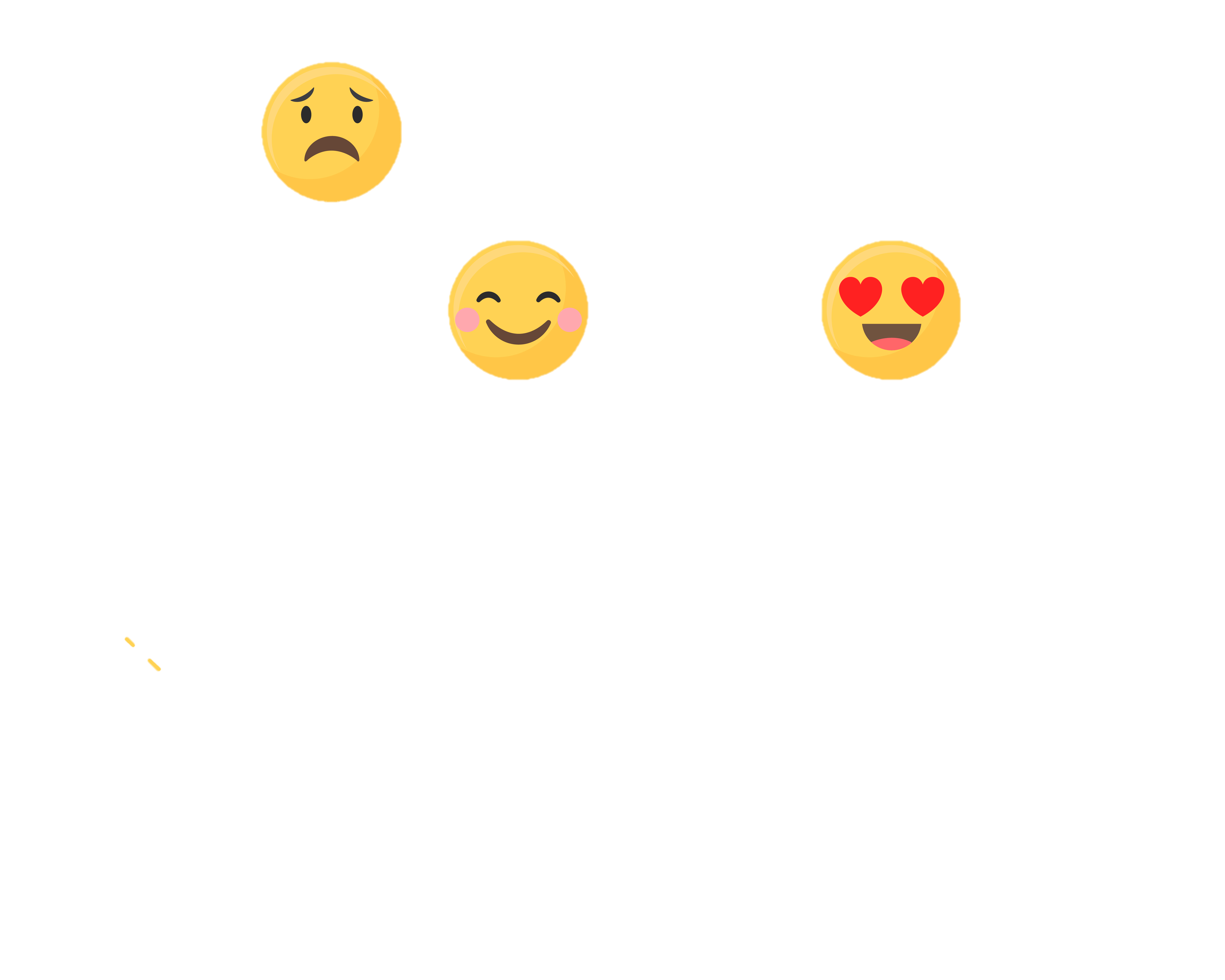 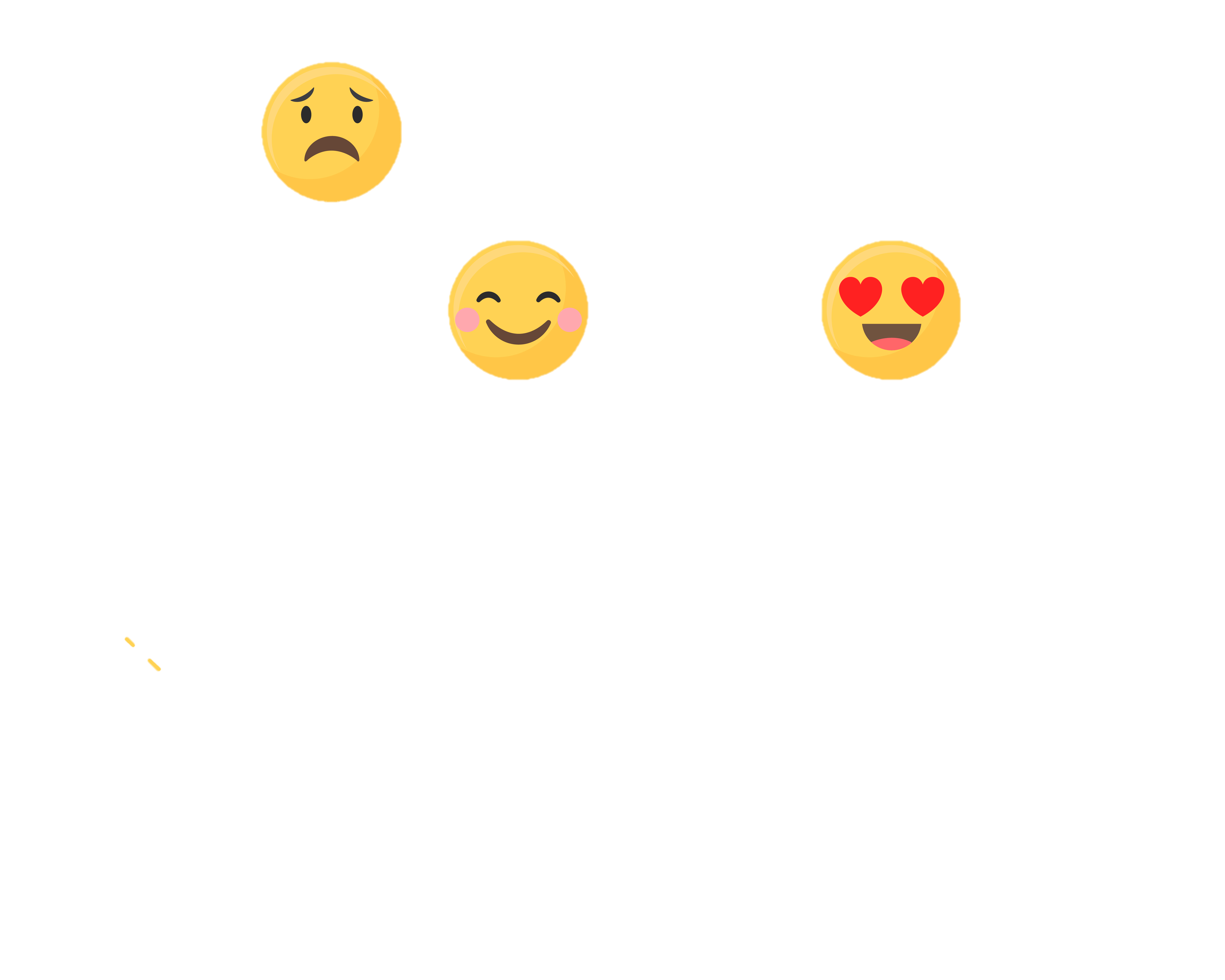 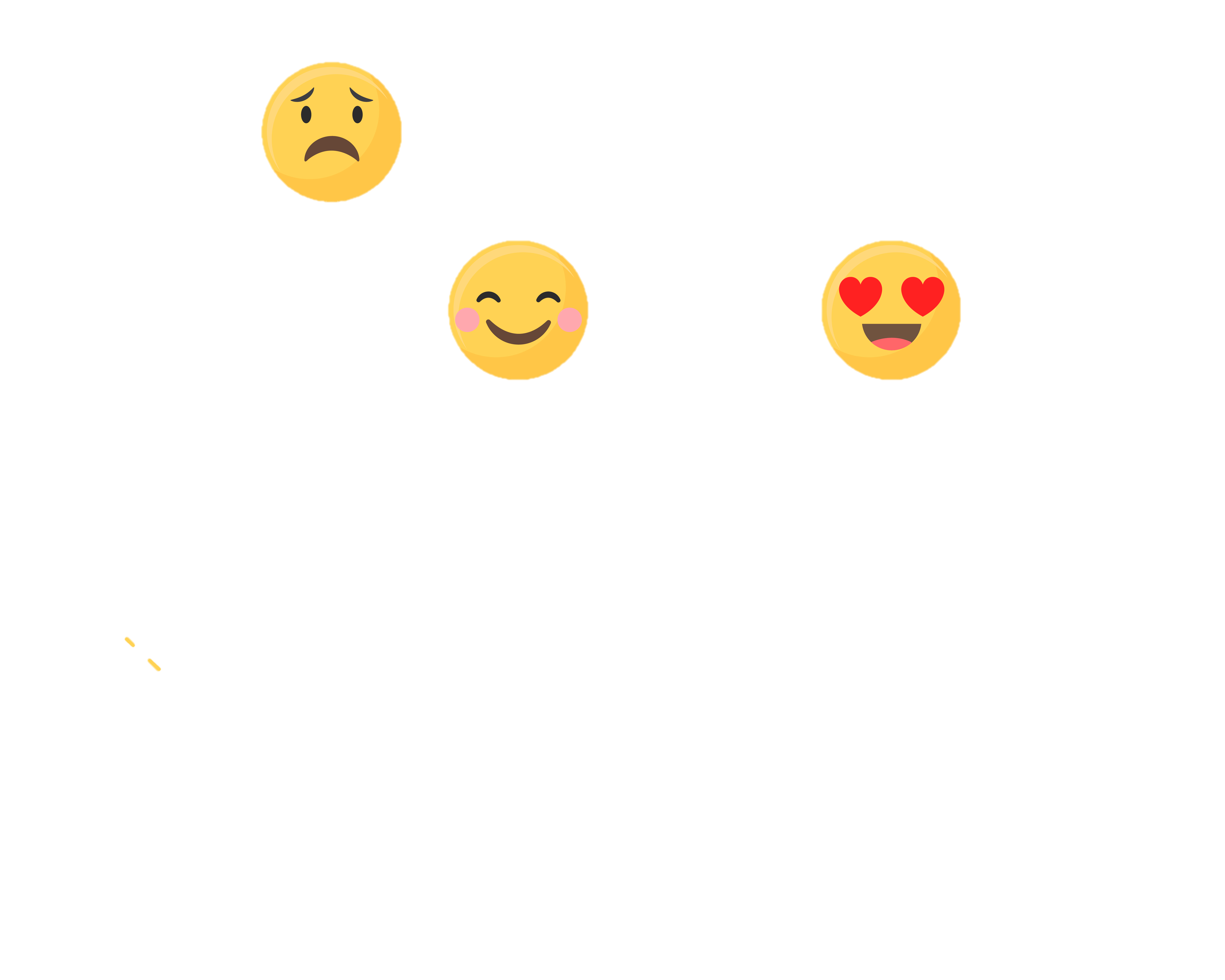 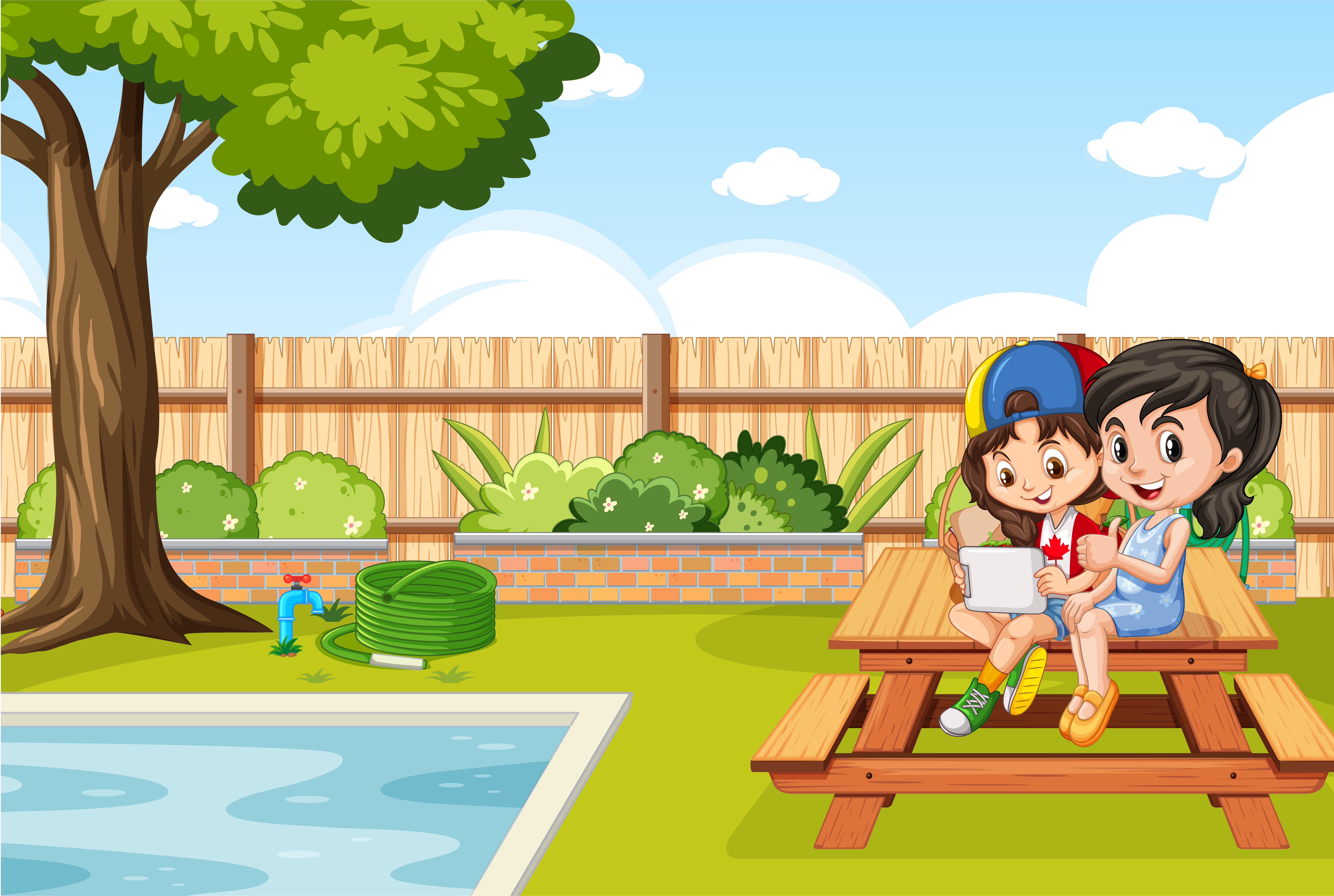 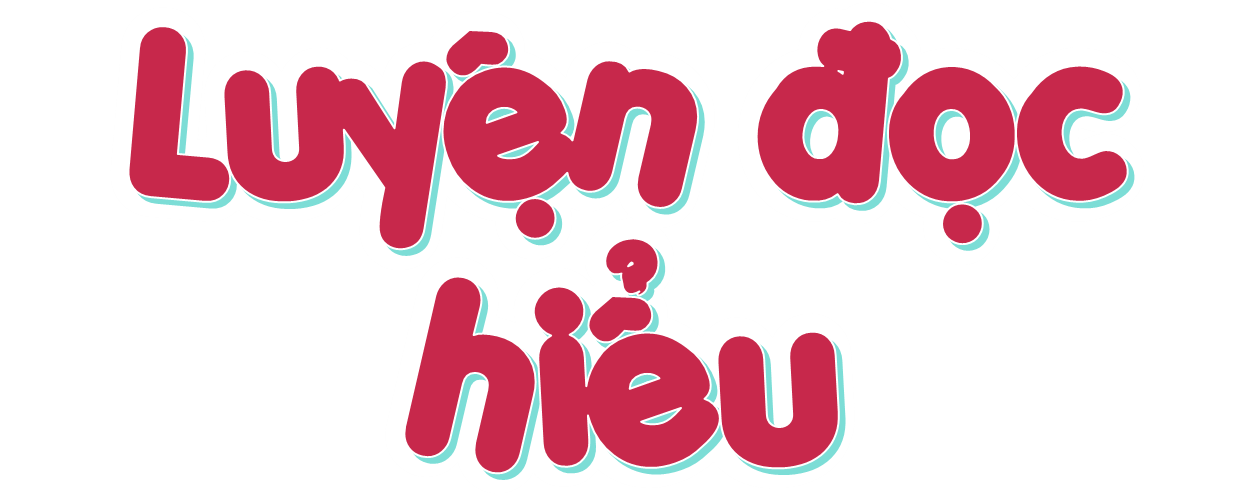 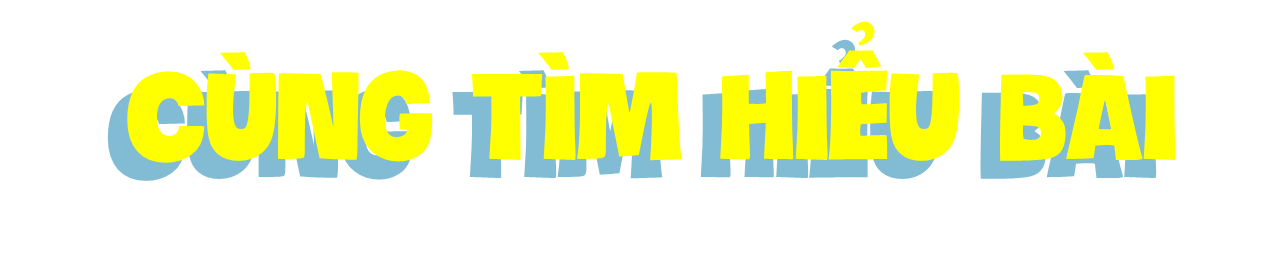 1. Bài đọc trên là lời kể của ai?
2. Tóm tắt nội dung của mỗi đoạn văn.
3. Bạn nhỏ trong bài đọc cố gắng học chữ để làm gì, kết quả như thế nào?
4. Chia sẻ với bạn:
Những điều em đã trải qua giống như nhân vật trong bài đọc trên.
Những điều em có thể học hỏi từ nhân vật trong bài đọc trên.
1. Bài đọc trên là lời kể của ai?
Bài đọc trên là lời kể của bạn nhỏ.
2. Tóm tắt nội dung của mỗi đoạn văn.
3. Bạn nhỏ trong bài đọc cố gắng học chữ để làm gì, kết quả như thế nào?
Bạn nhỏ trong bài đọc cố gắng học chữ để khám phá thế giới kỳ diệu ngoài kia, kết quả là bạn nhỏ đã đọc được rất nhiều loại chuyện và được trải nghiệm những cảm xúc thực tế.
4. Chia sẻ với bạn:
Những điều em đã trải qua giống như nhân vật trong bài đọc trên.
Những điều em có thể học hỏi từ nhân vật trong bài đọc trên.
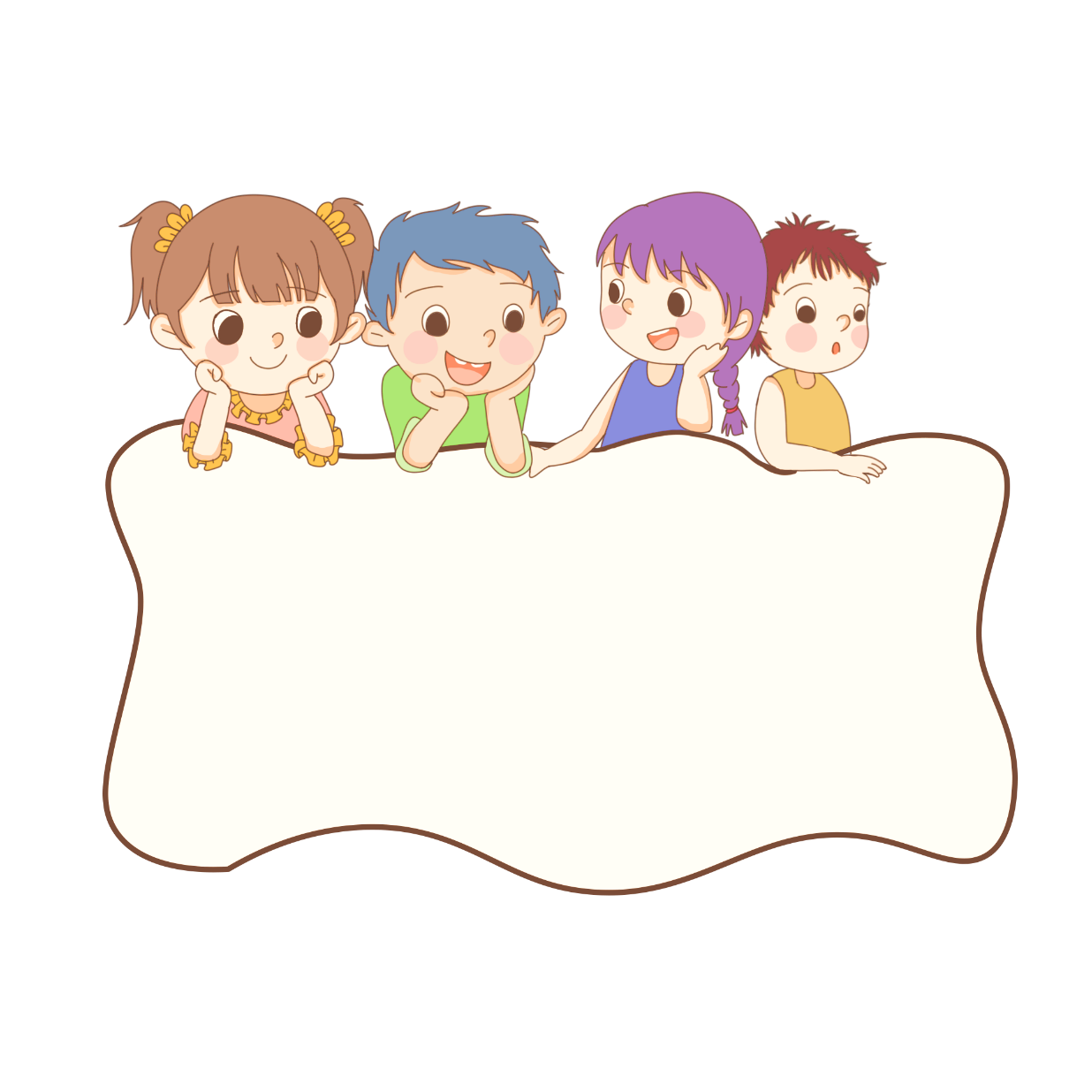 Nội dung bài
Ảnh hưởng của sách trong việc bồi dưỡng tâm hồn và nhận thức của tuổi thơ.
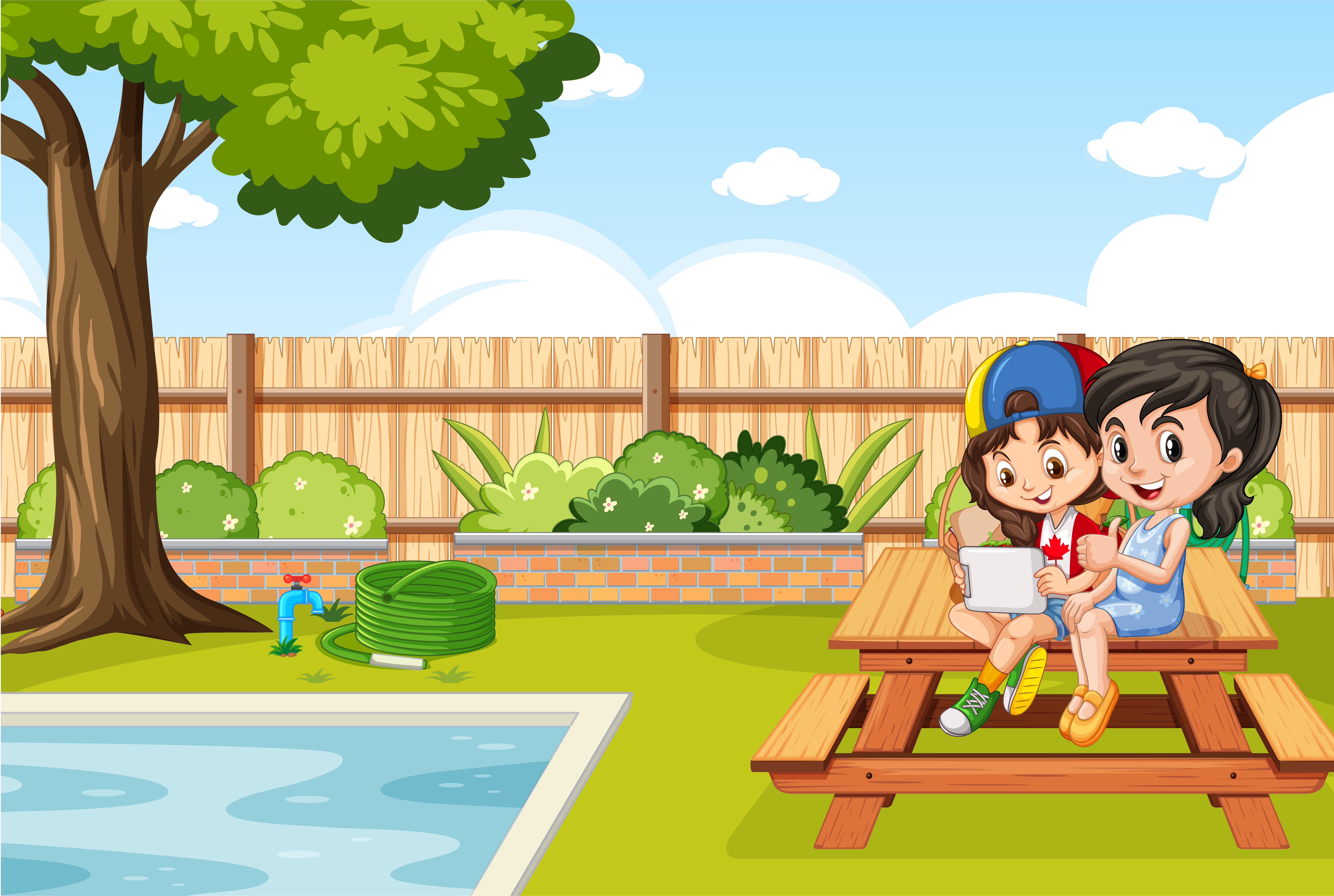 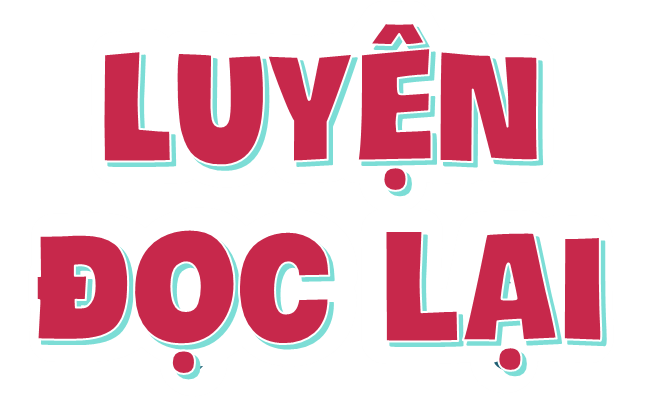 Theo em, giọng đọc của bài đọc như thế nào?
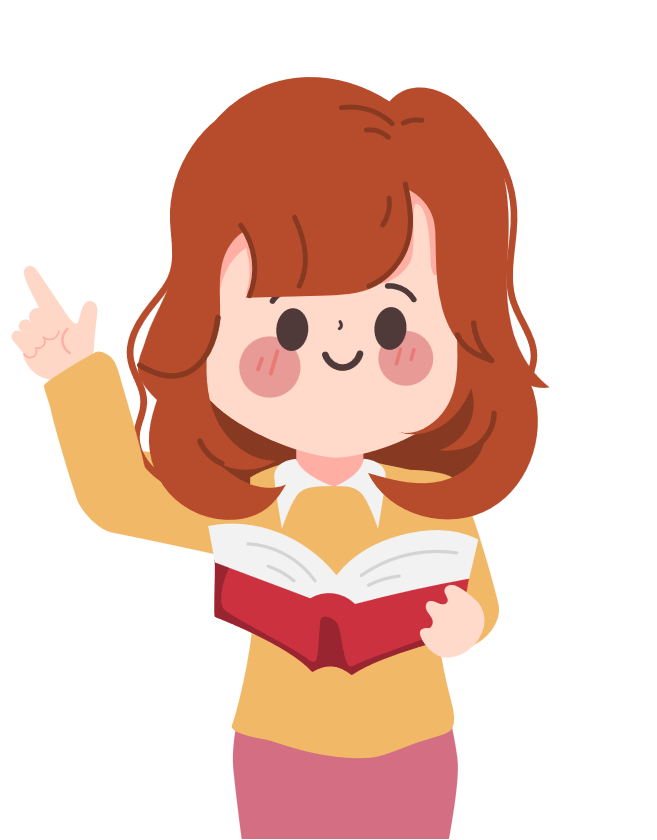 Đọc bài với giọng đọc nhẹ nhàng, nhấn giọng ở những tác phẩm, câu chuyện.
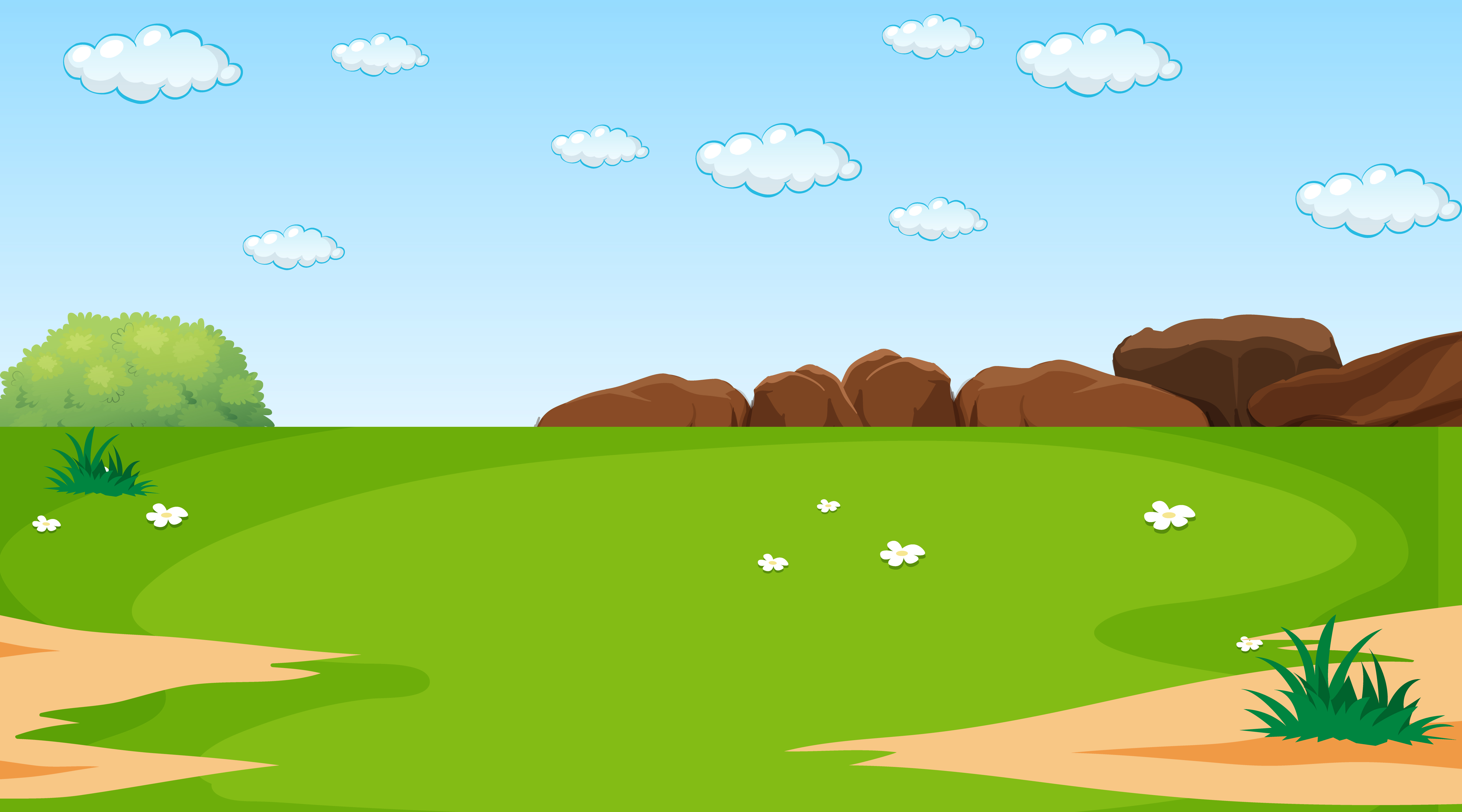 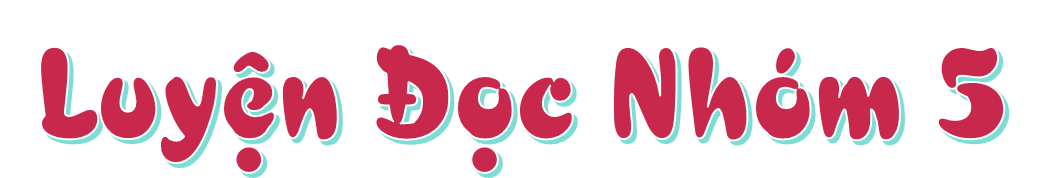 Tiêu chí đánh giá
1. Đọc đúng.
2. Đọc to, rõ.
3. Đọc ngắt, nghỉ đúng chỗ.
Yêu Cầu
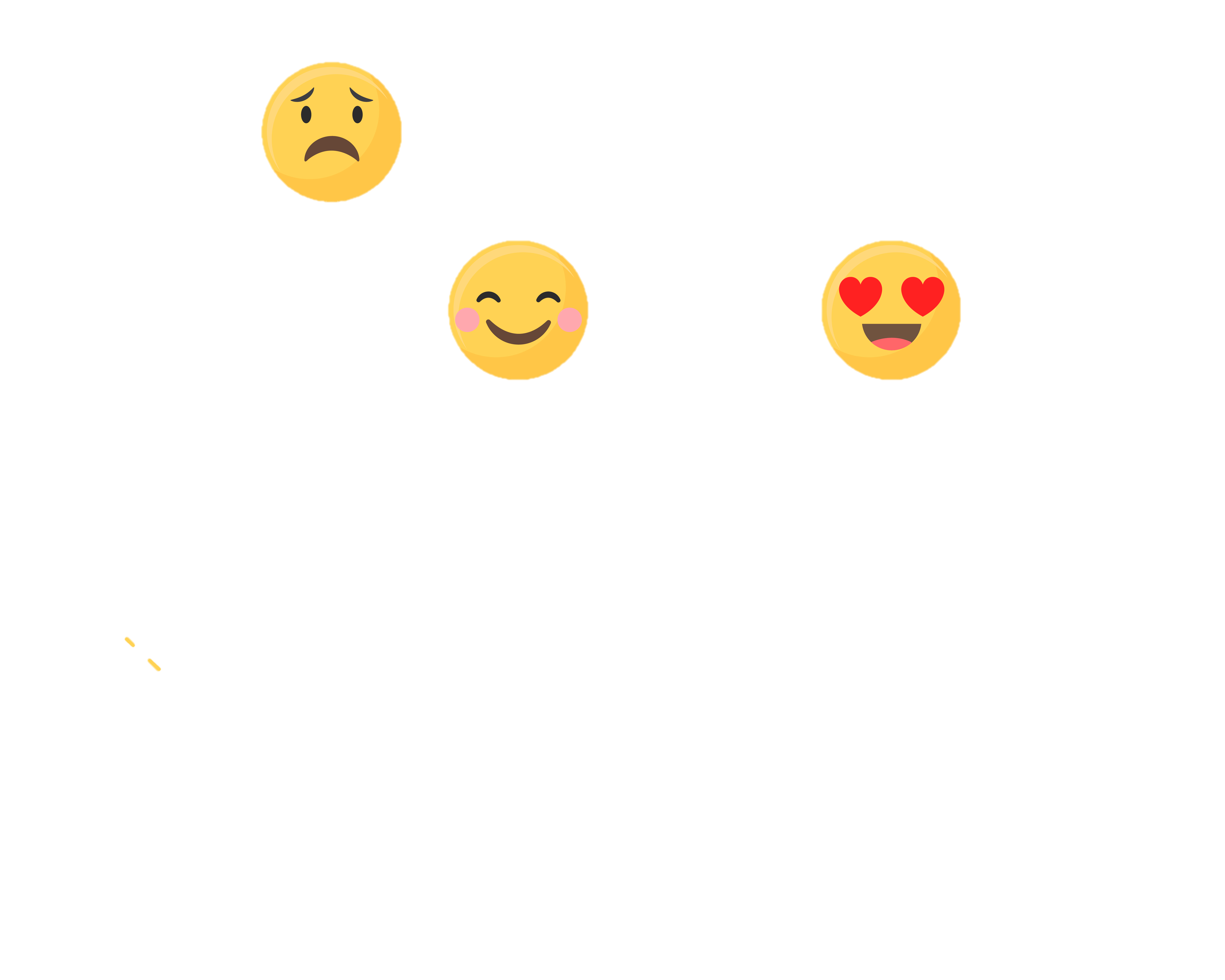 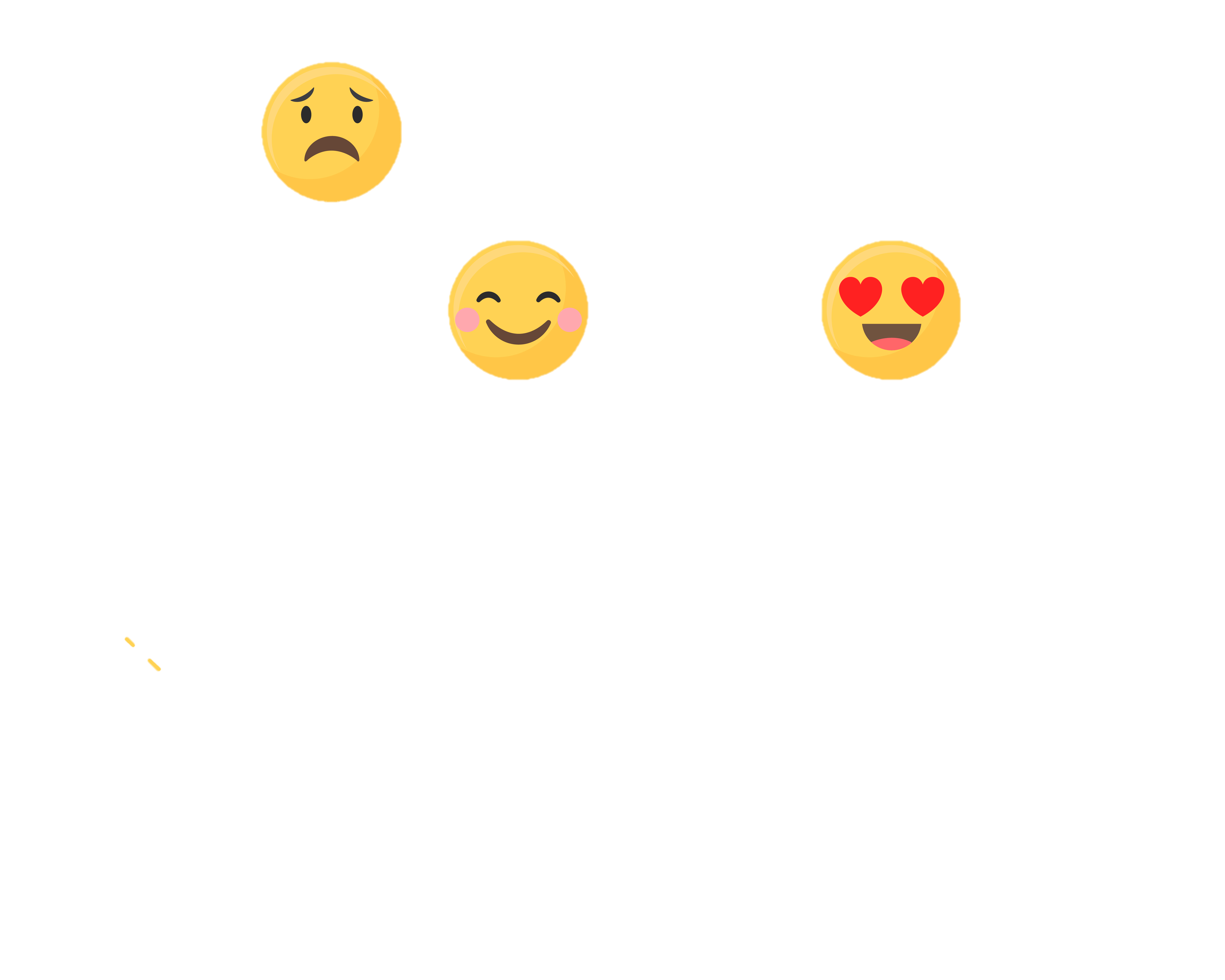 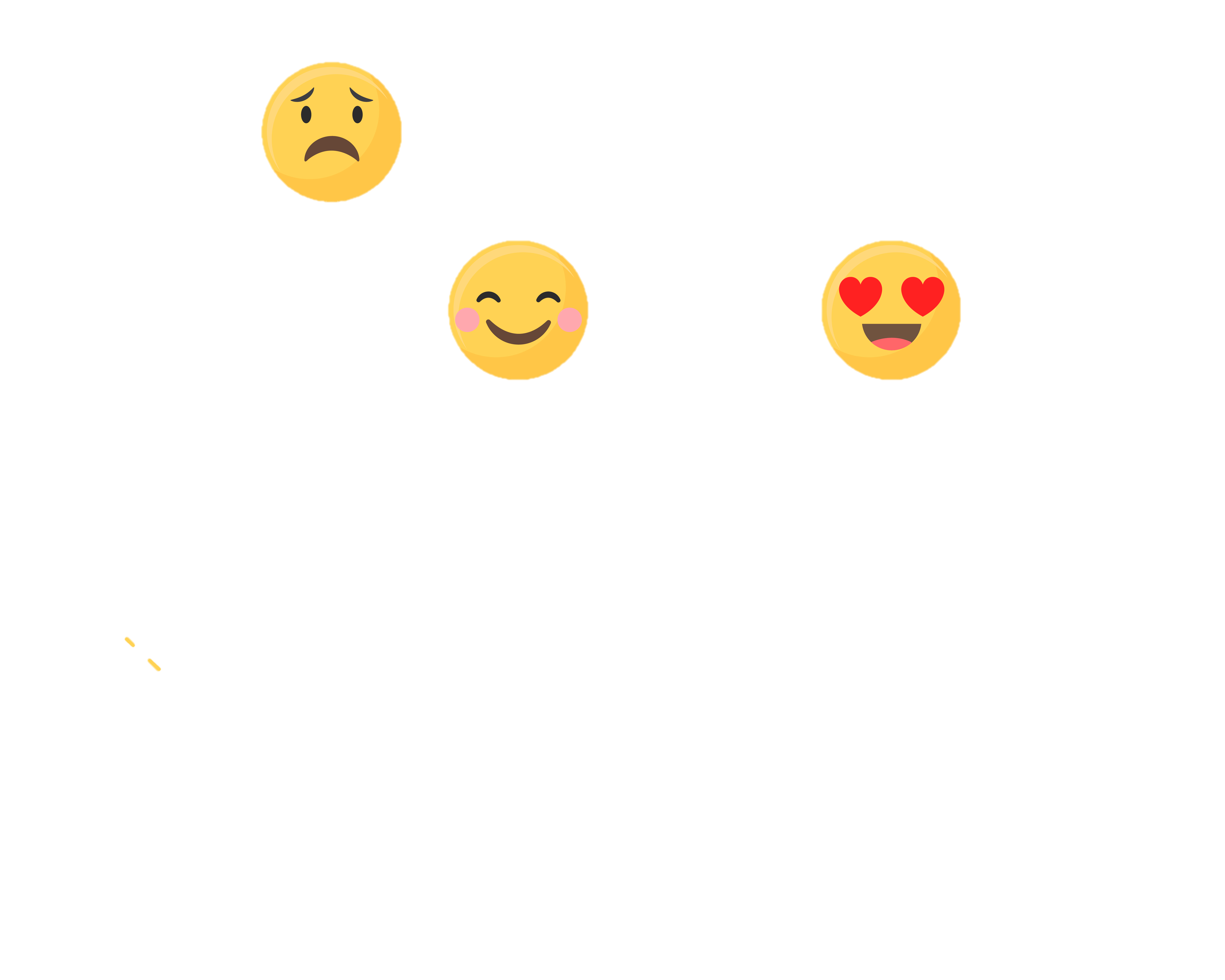 Phân công đọc từng đoạn
Tất cả thành viên đều đọc.
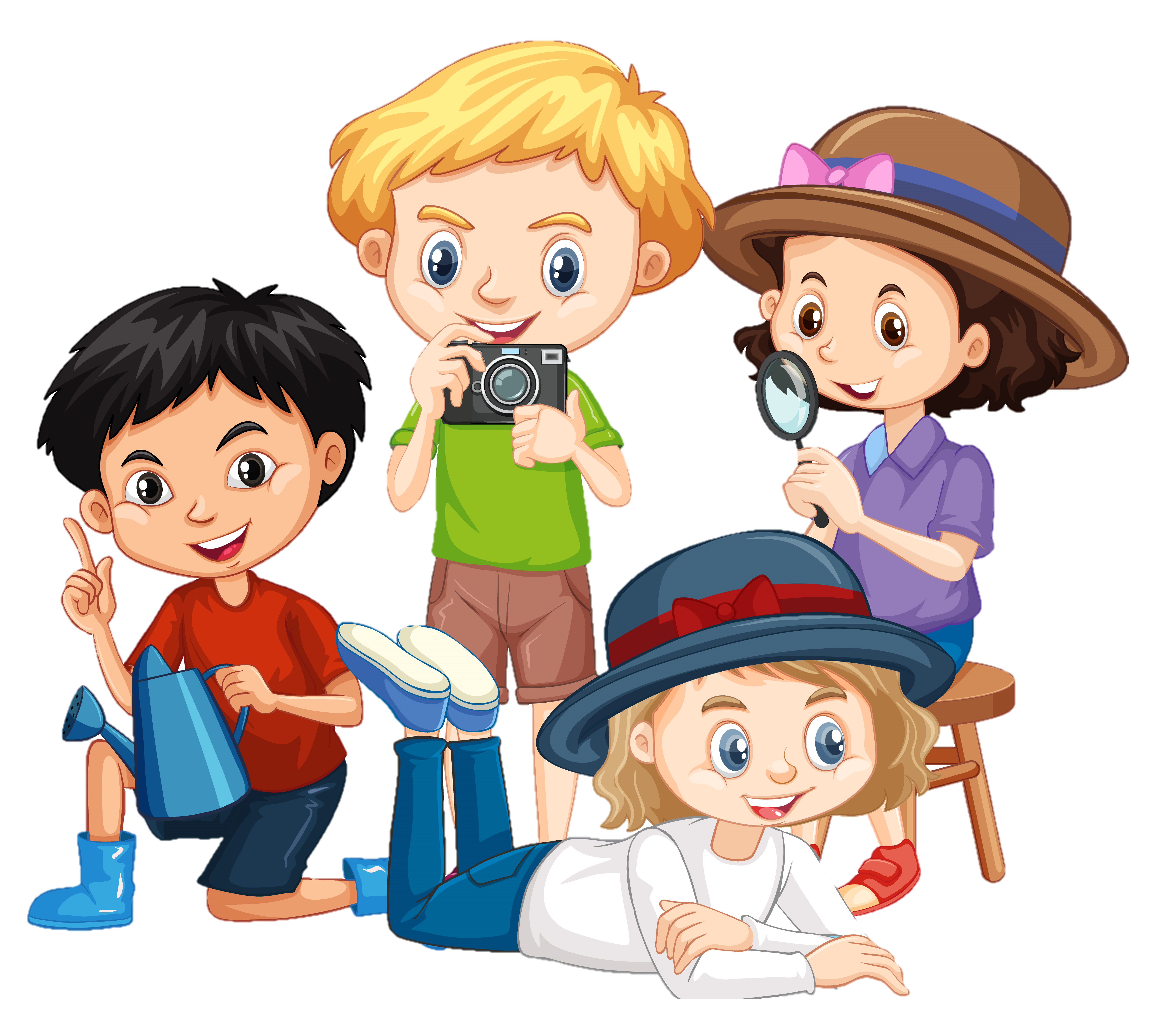 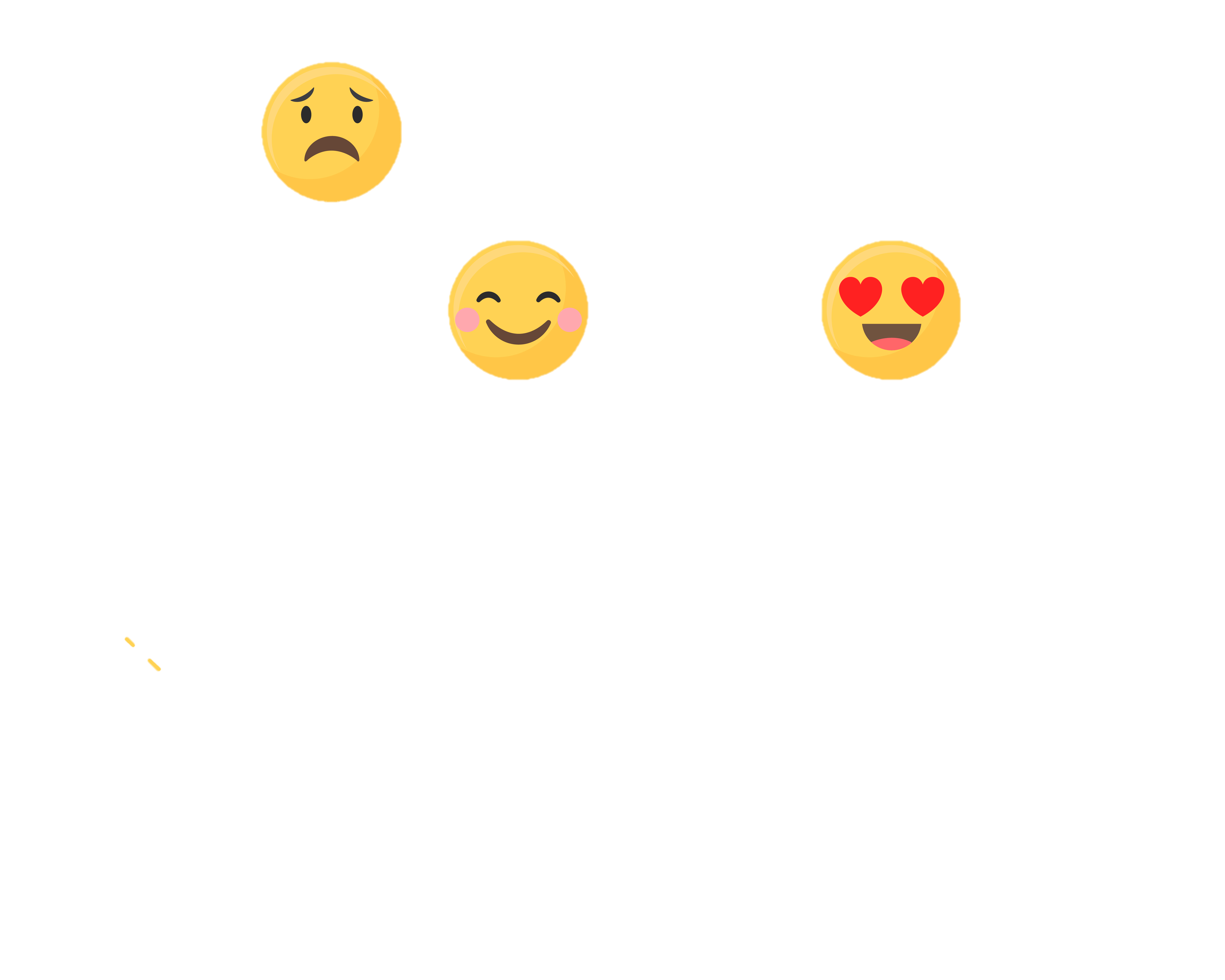 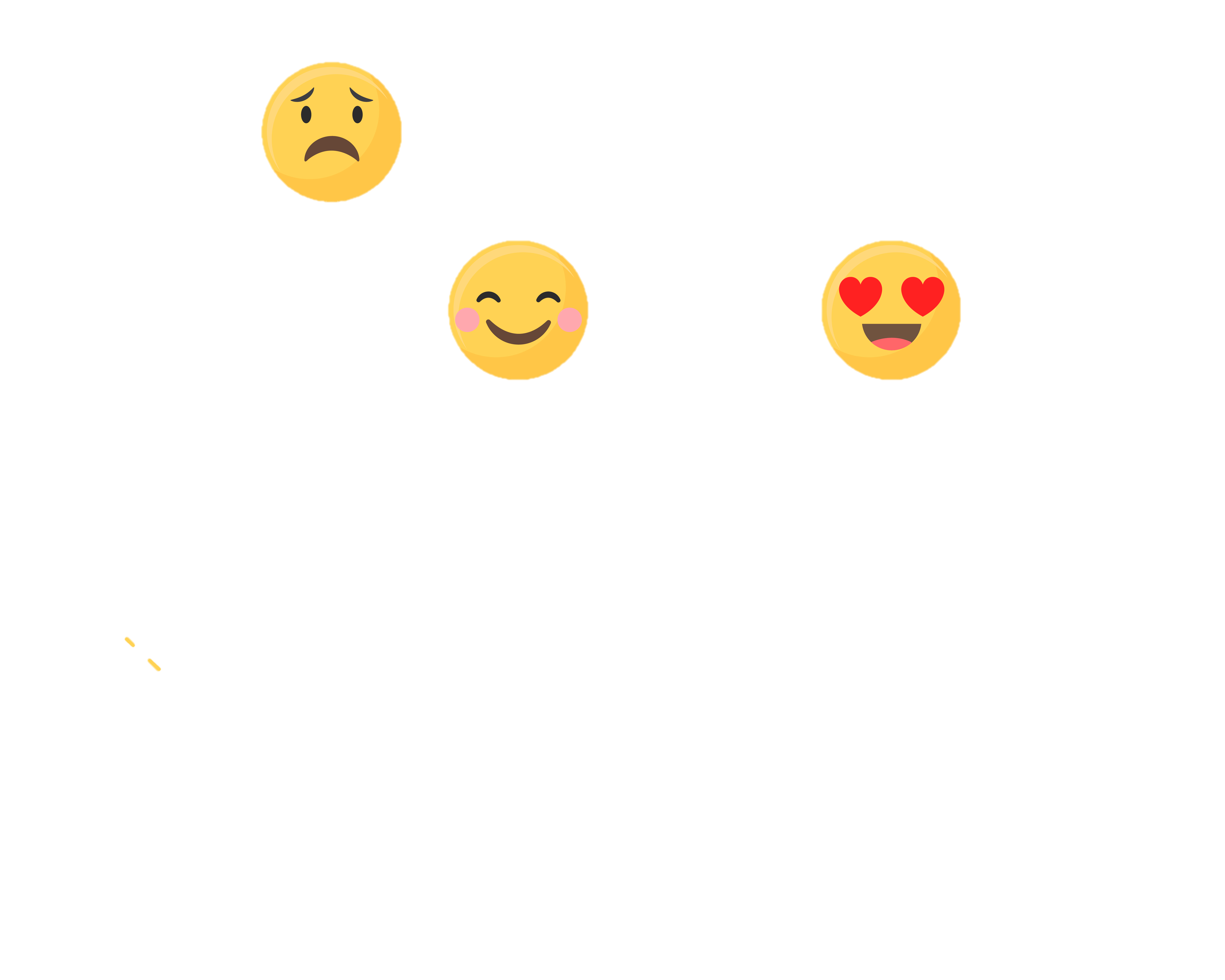 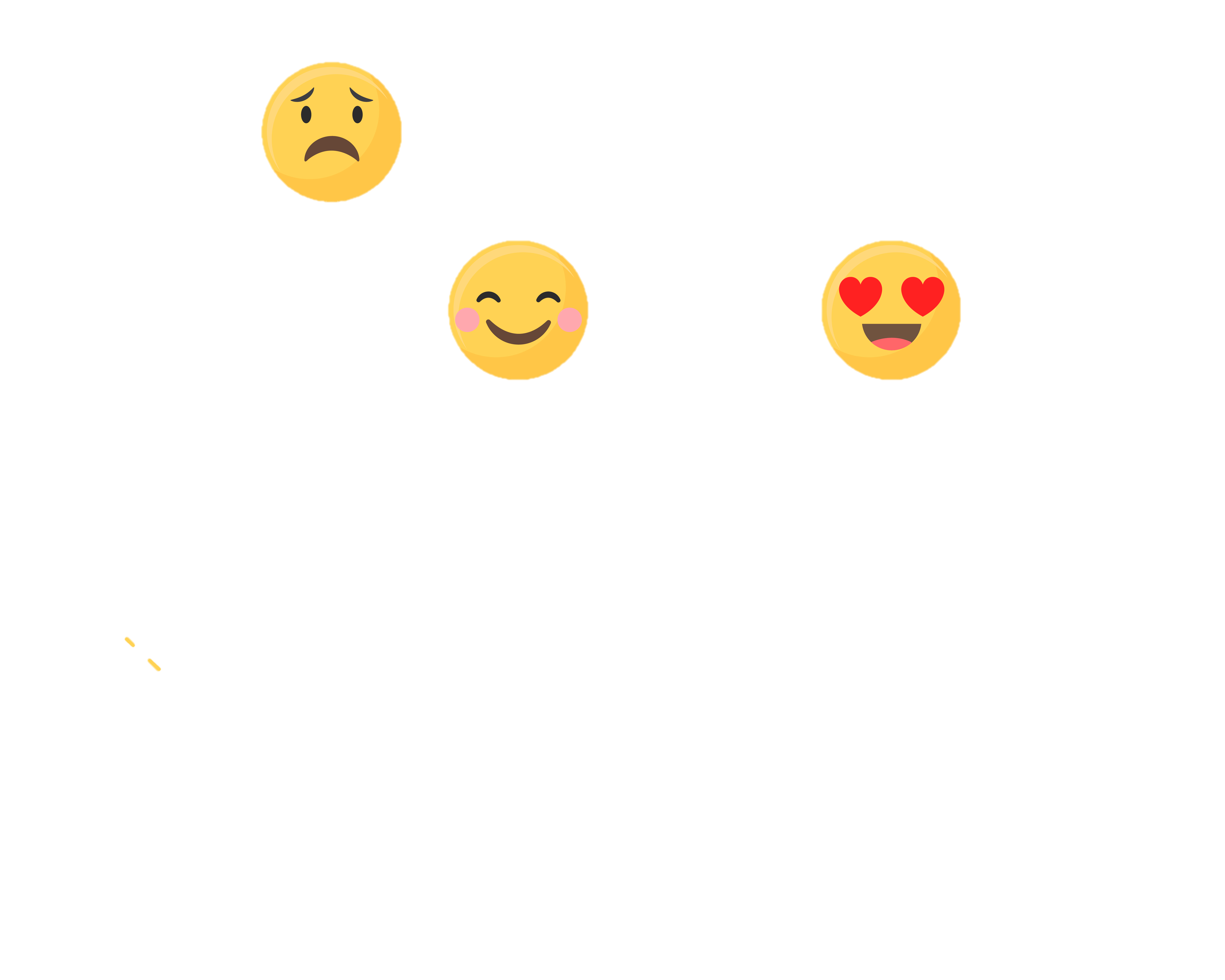 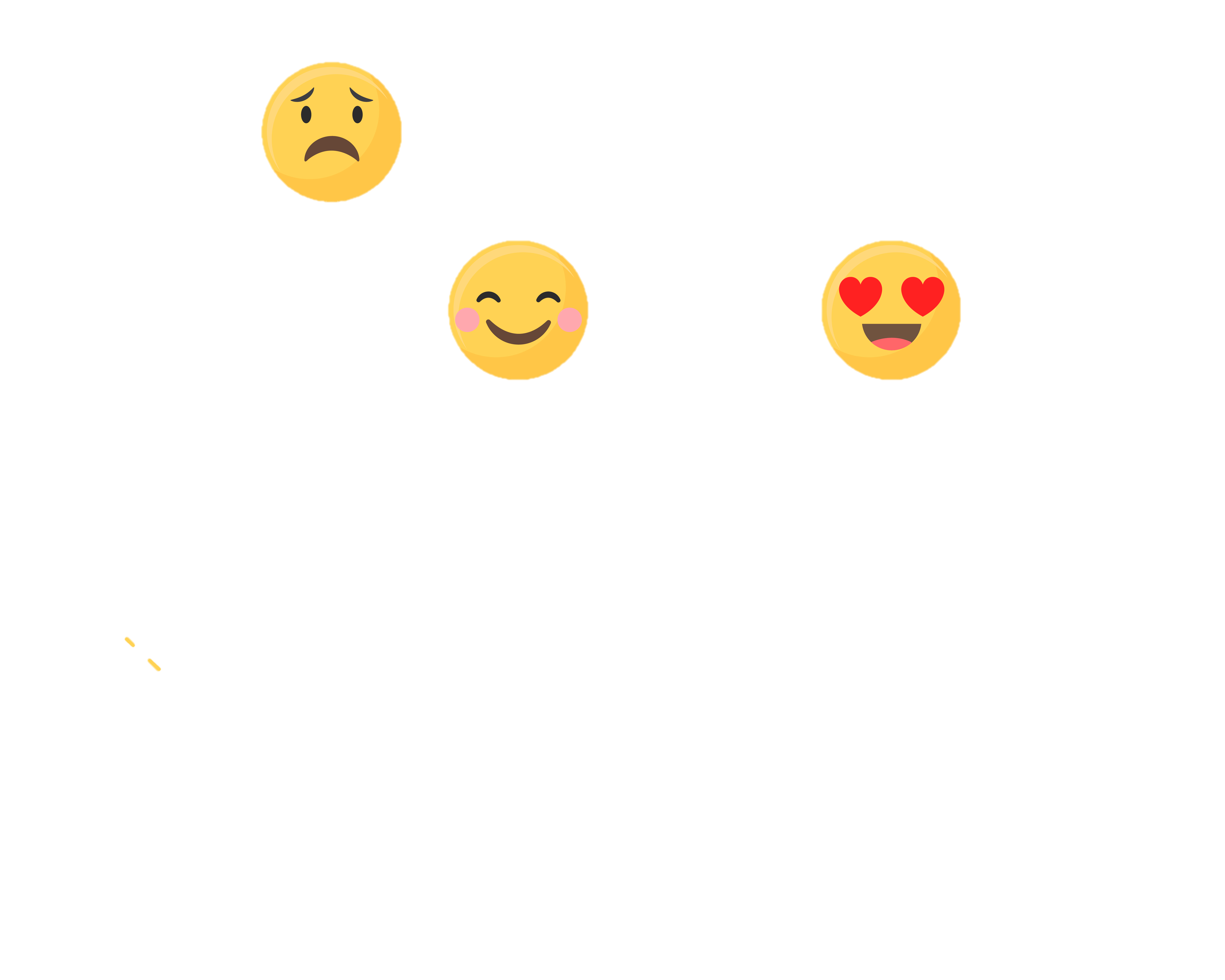 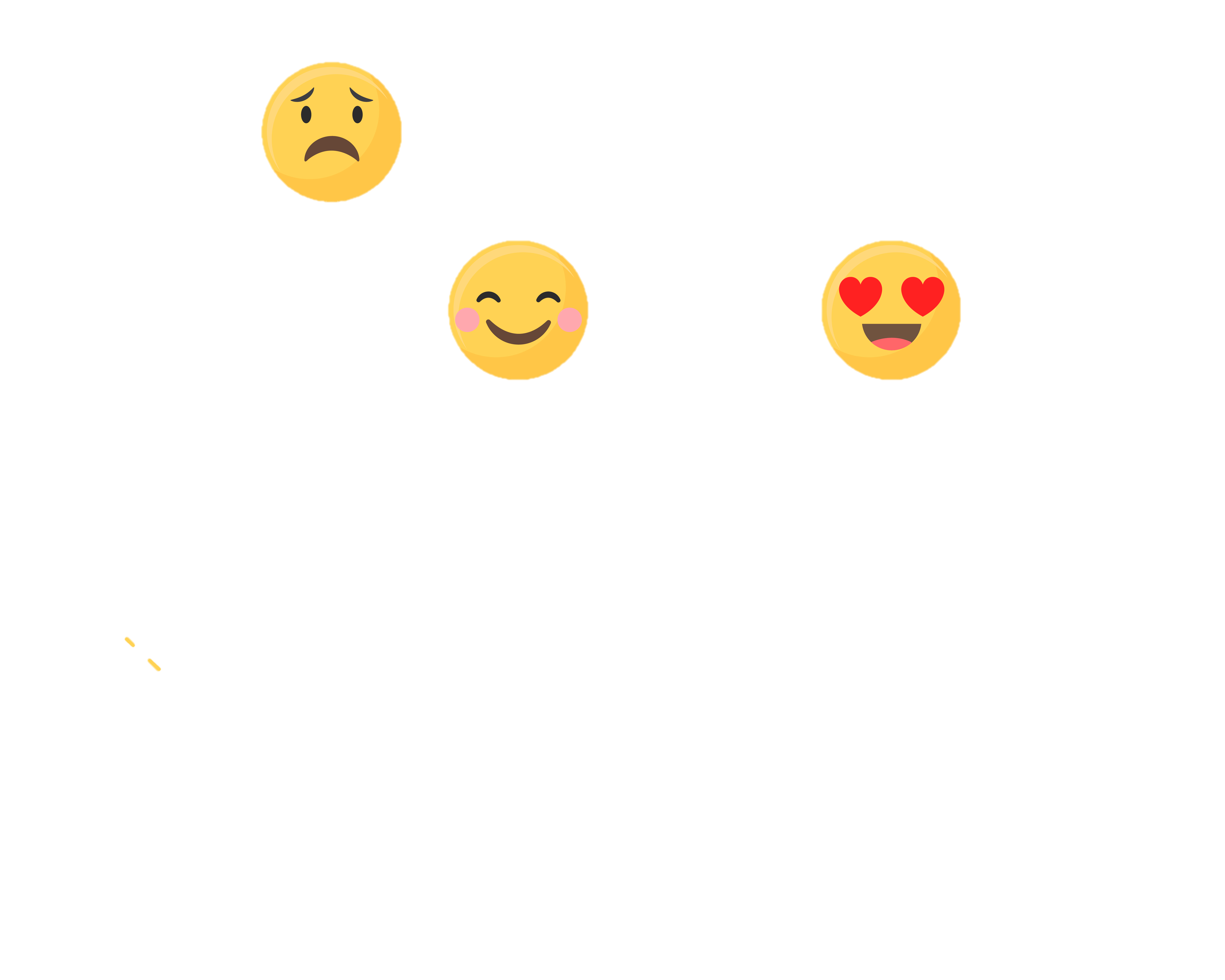 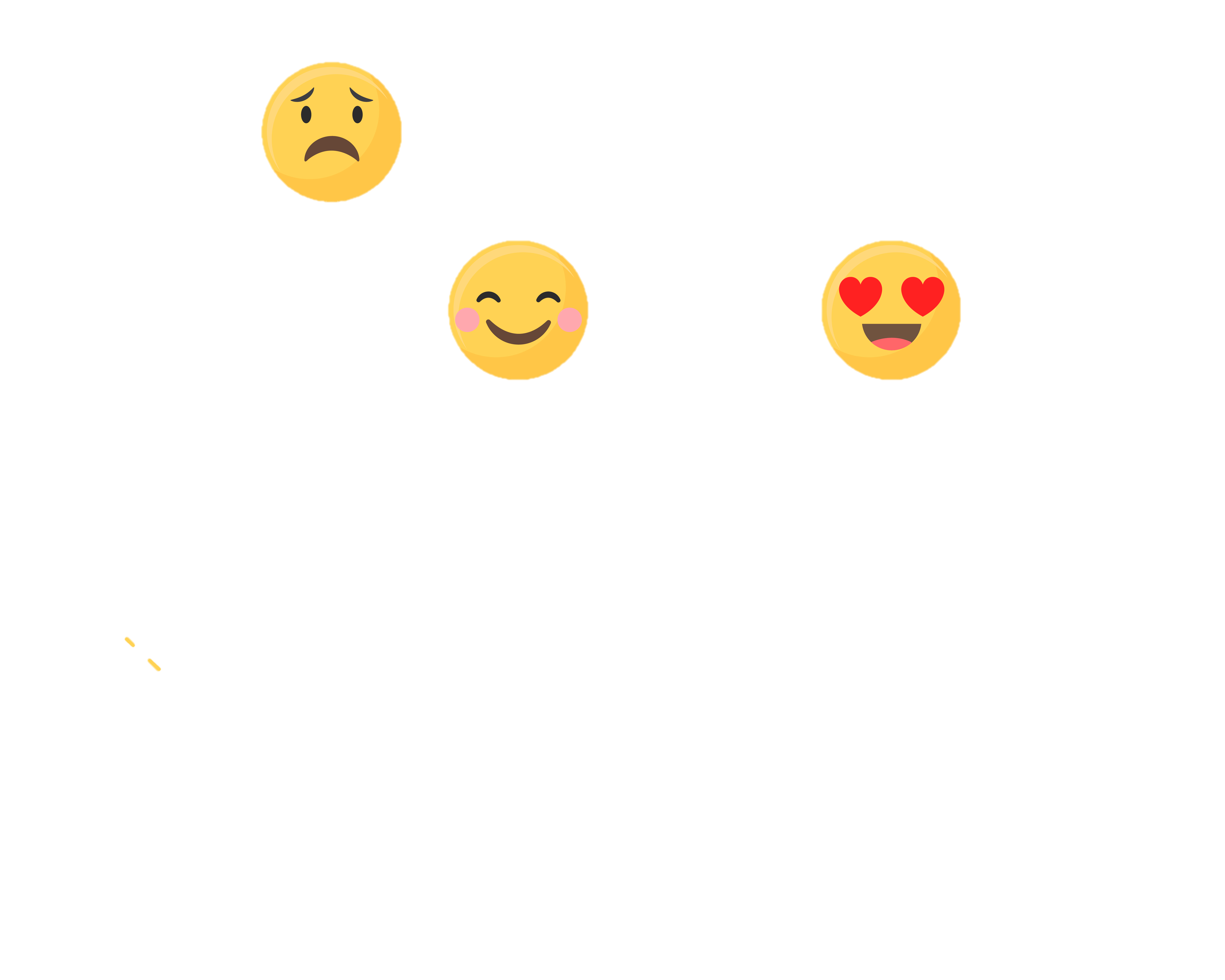 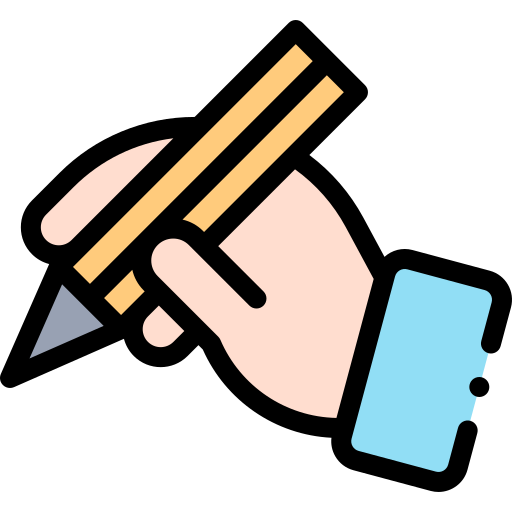 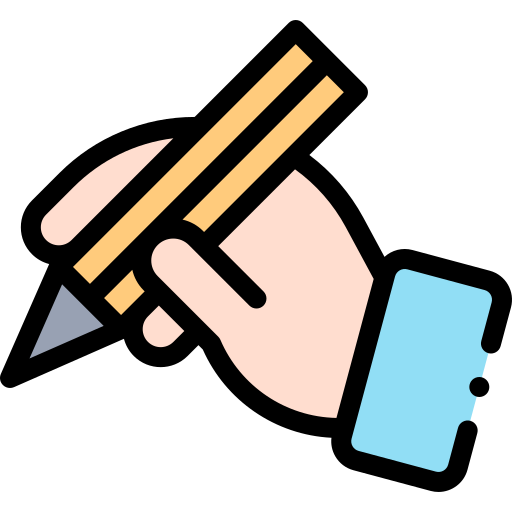 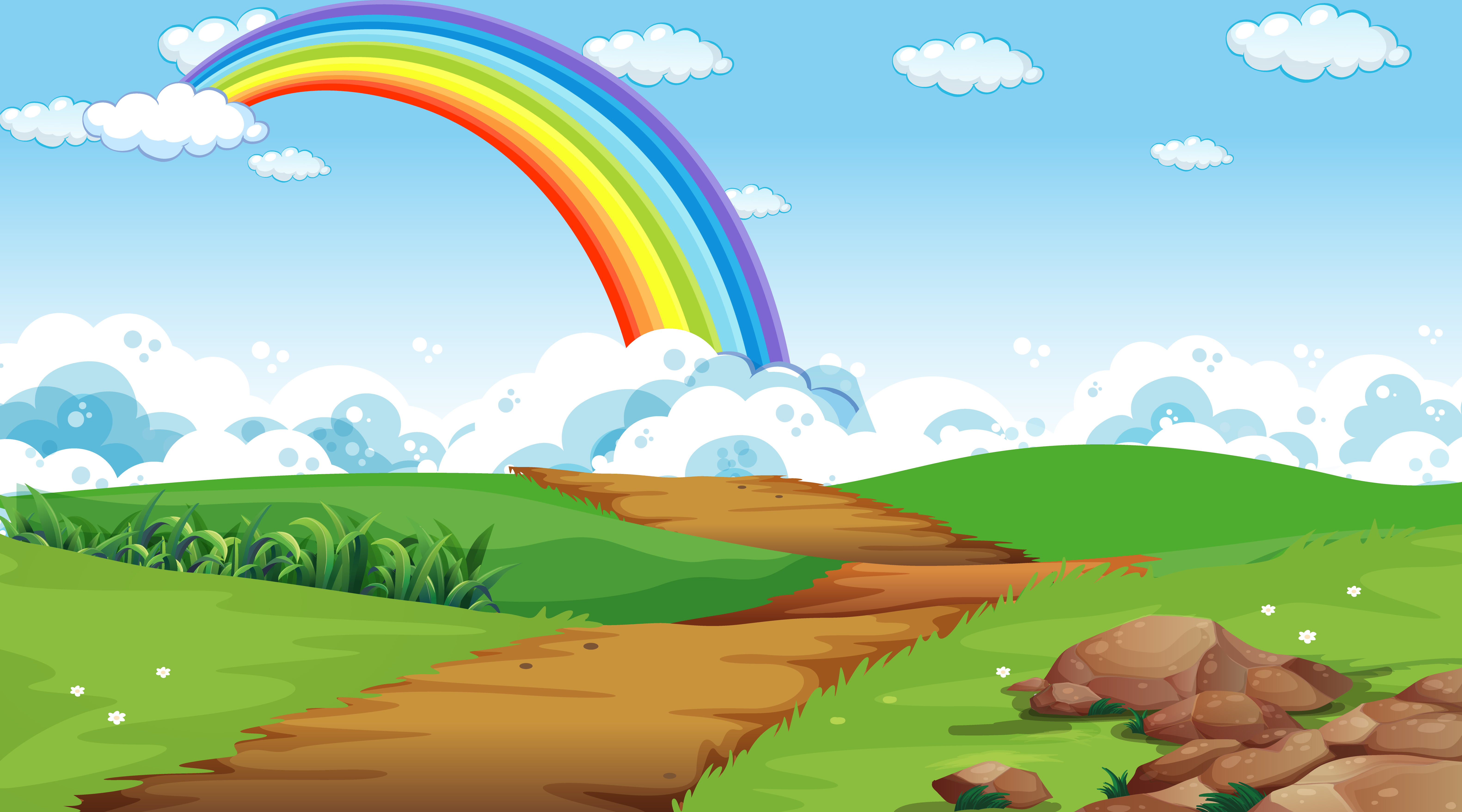 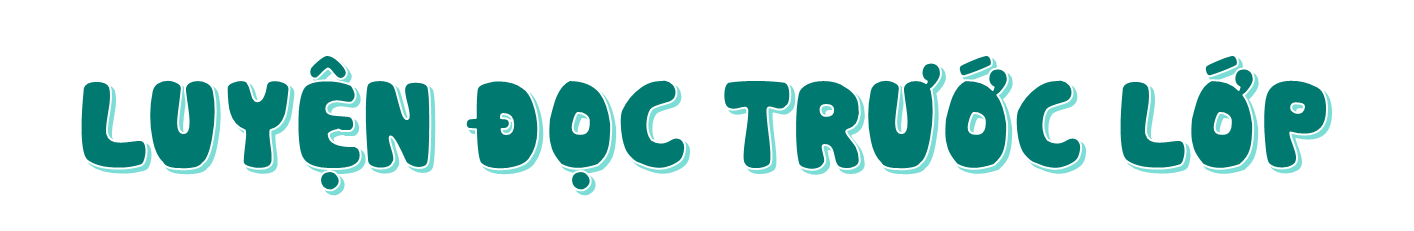 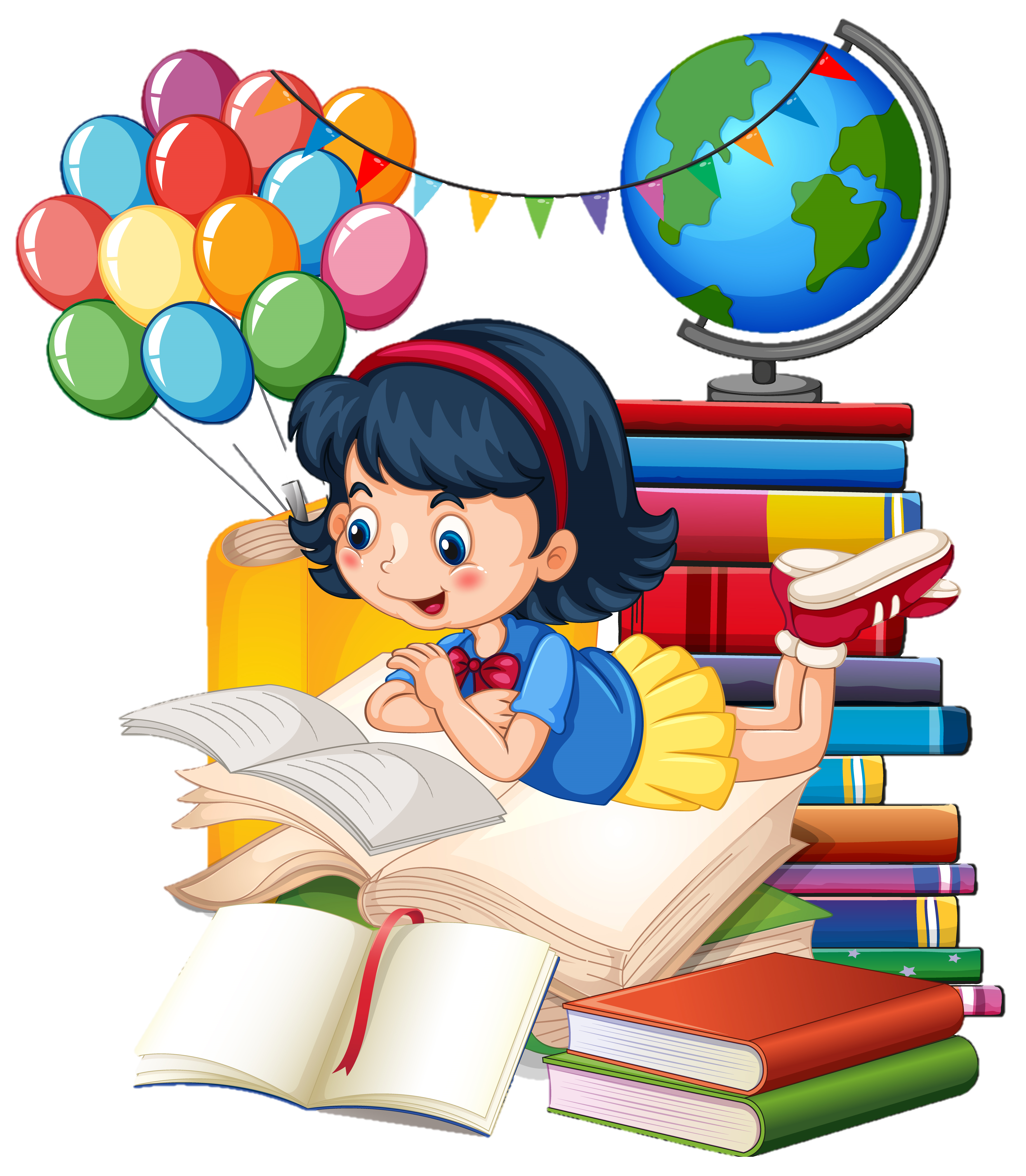 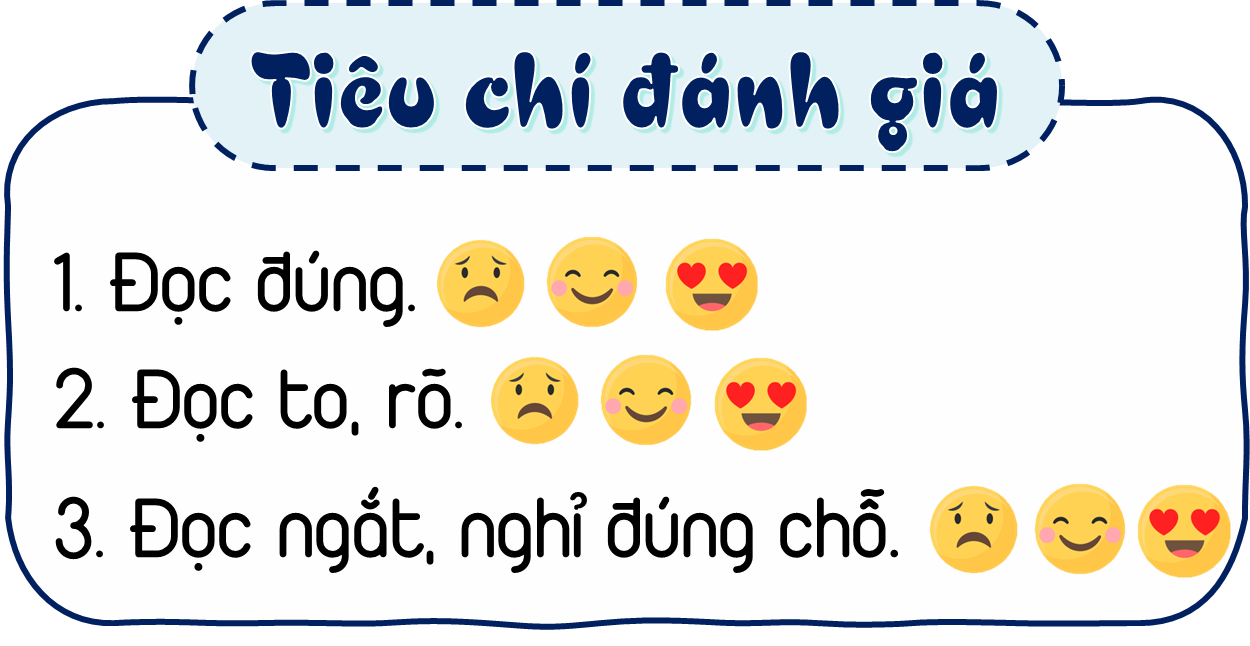 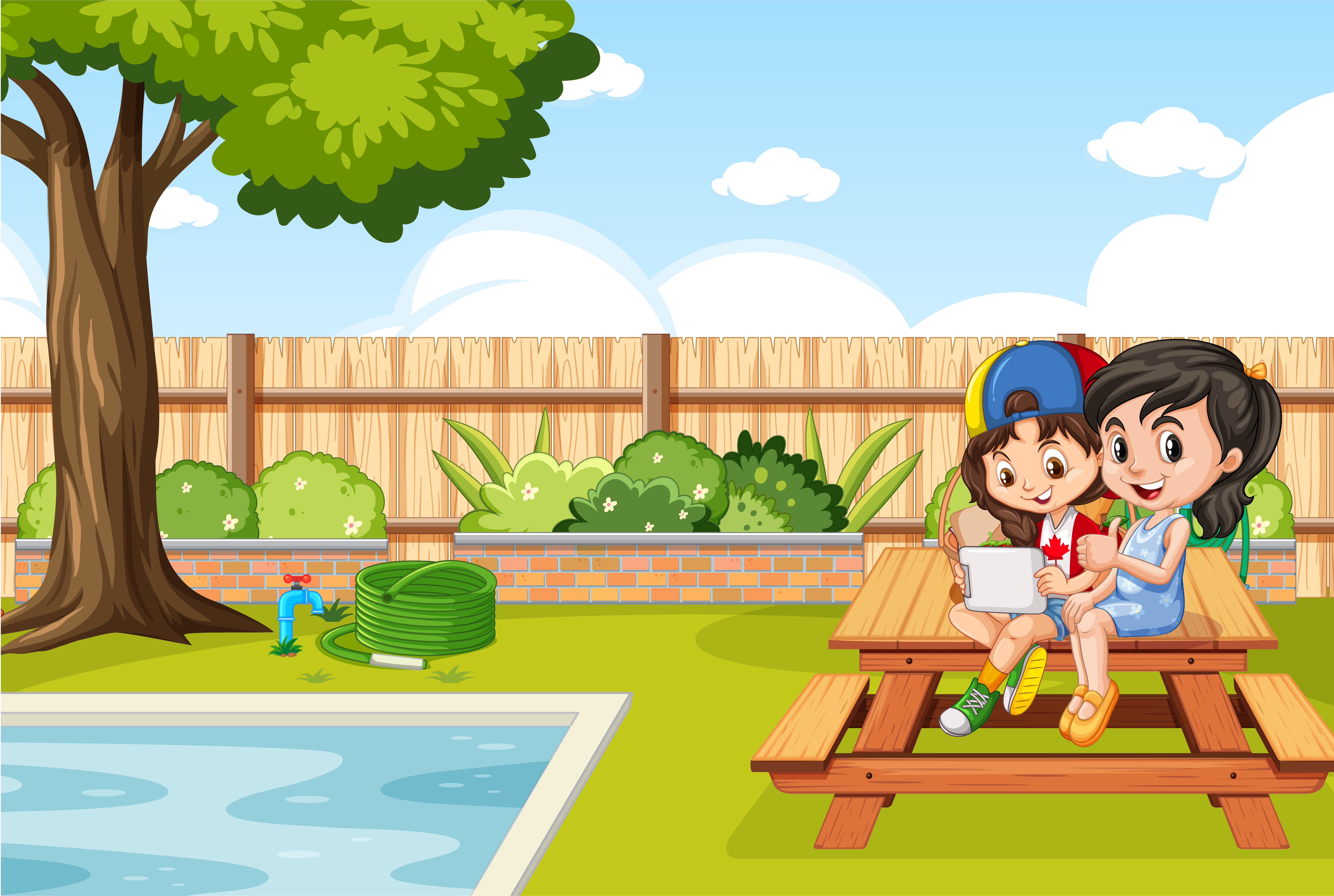 VẬN DỤNG, TRẢI NGHIỆM
Em học tập được điều gì ở bạn nhỏ?
Chia sẻ cho cả lớp về một câu chuyện em thích?
Xem và chuẩn bị bài: luyện từ và câu: Dấu ngoặc kép